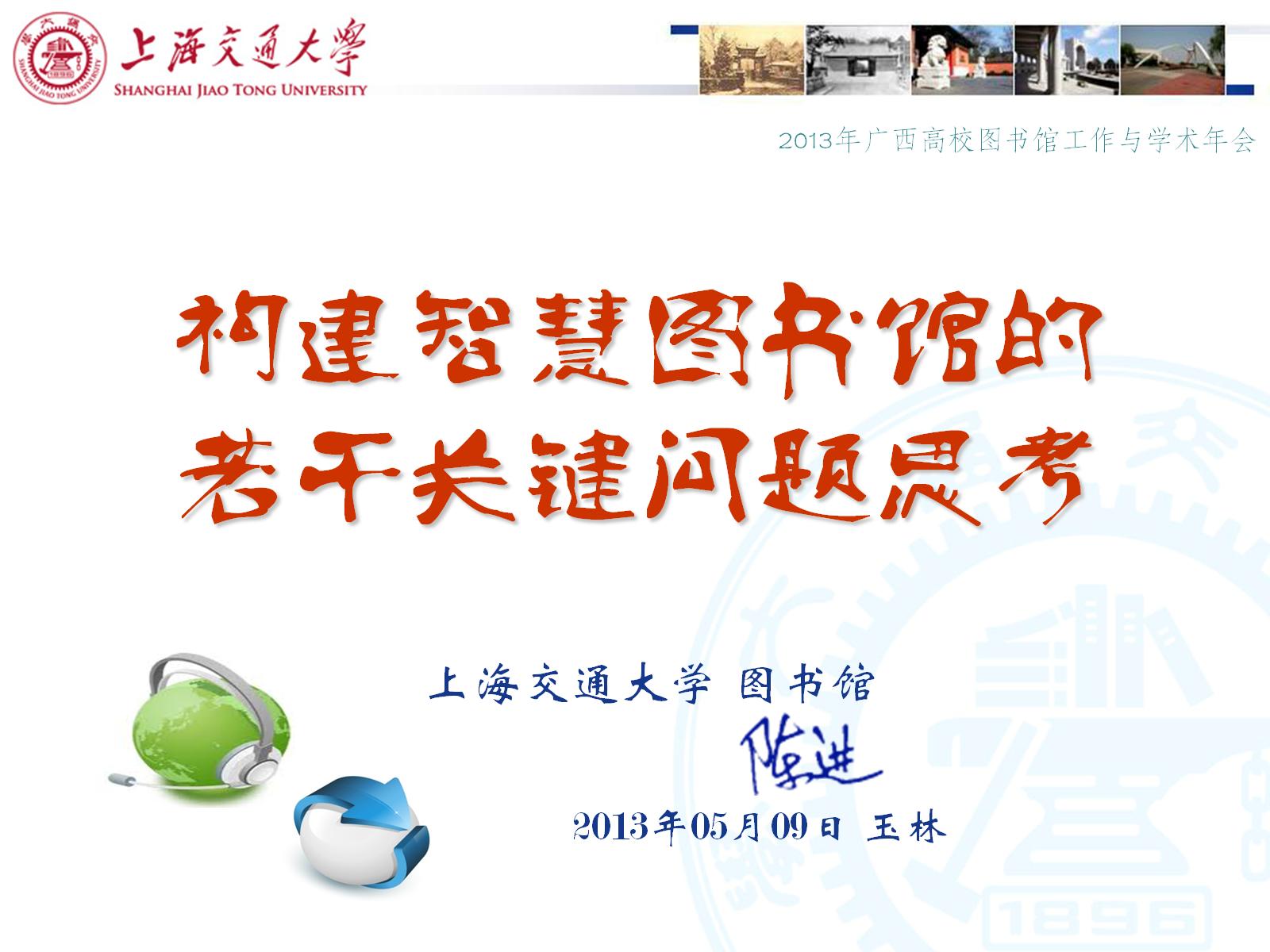 构建智慧图书馆的若干关键问题思考
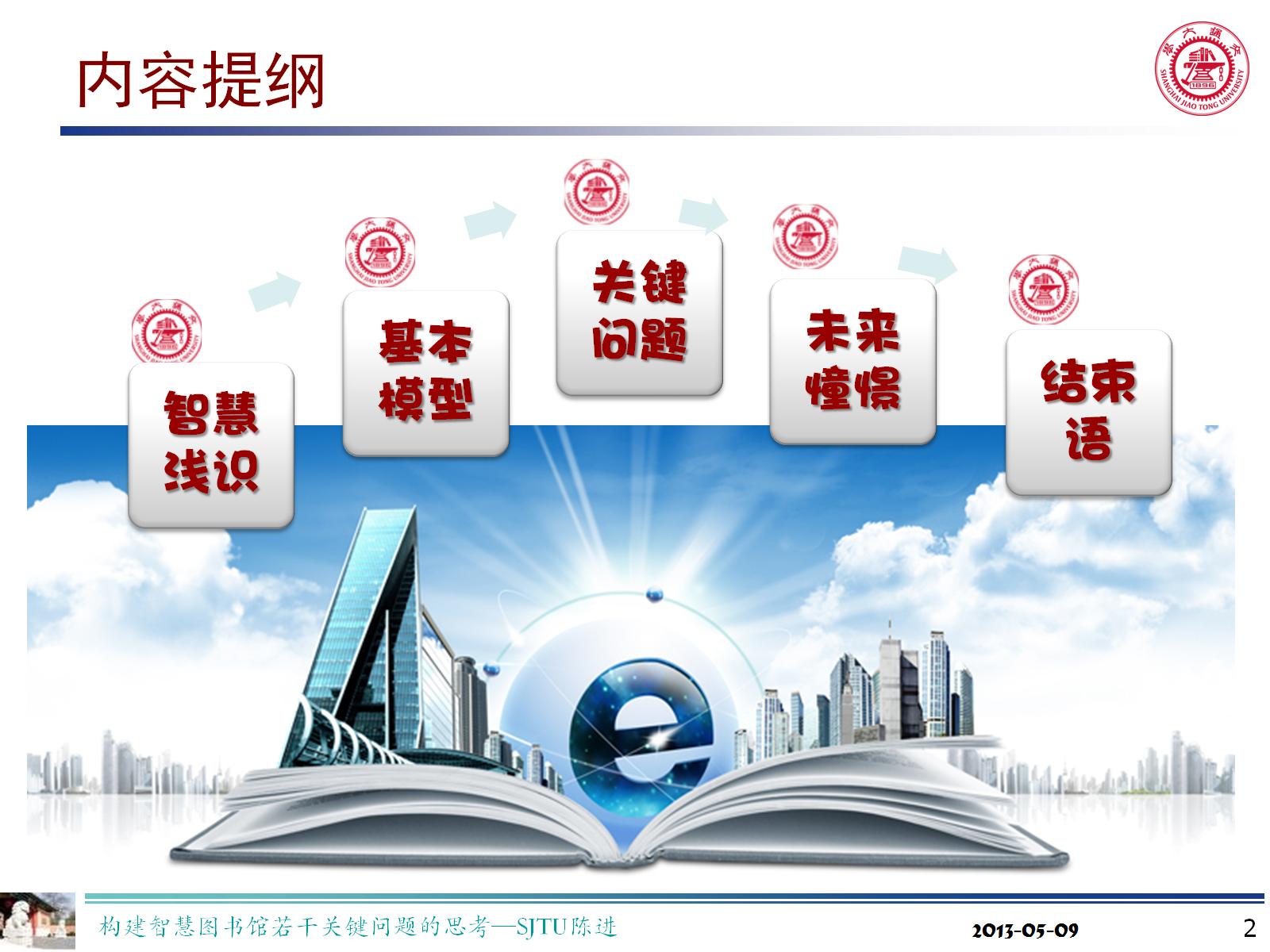 内容提纲
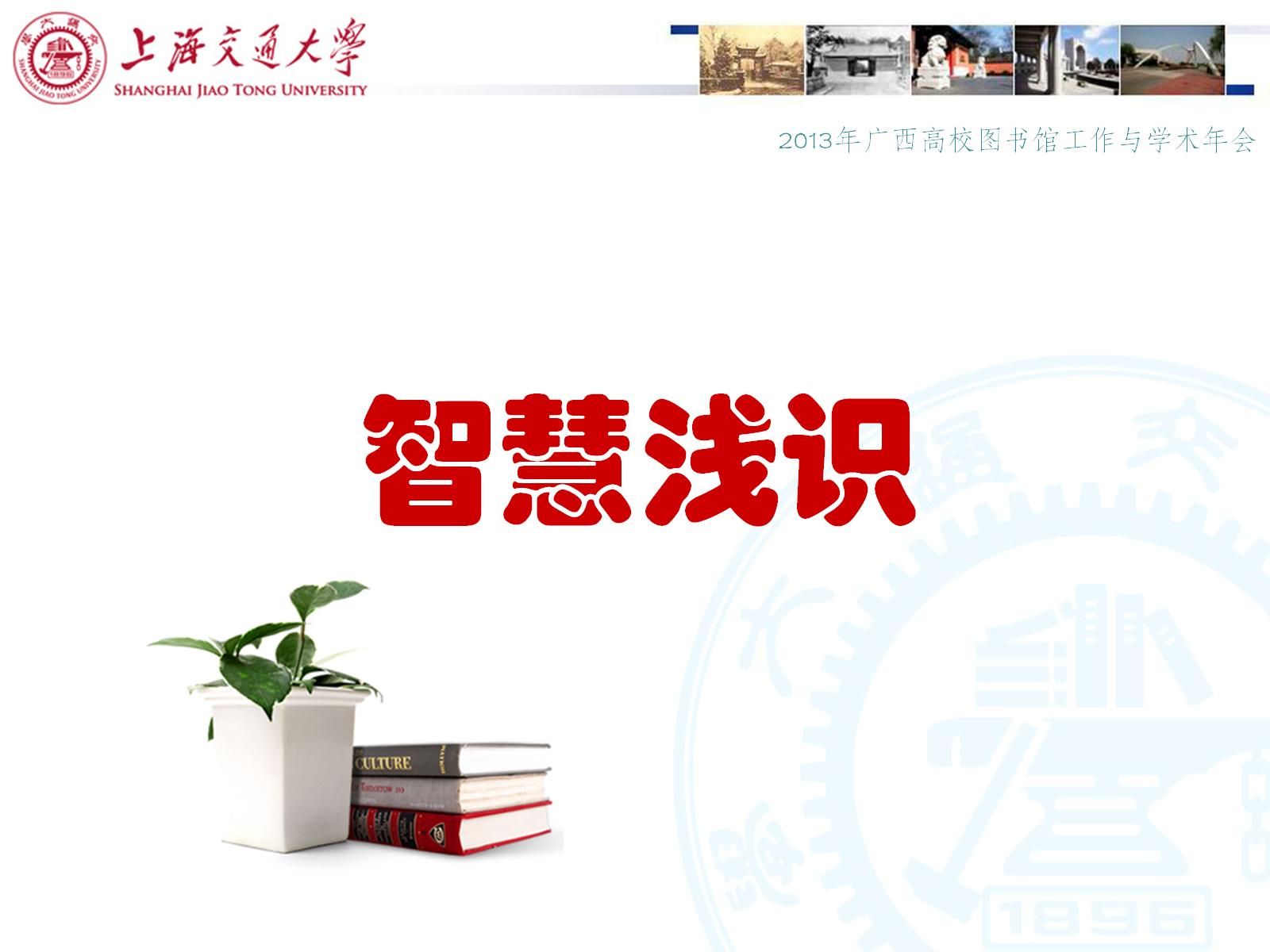 智慧浅识
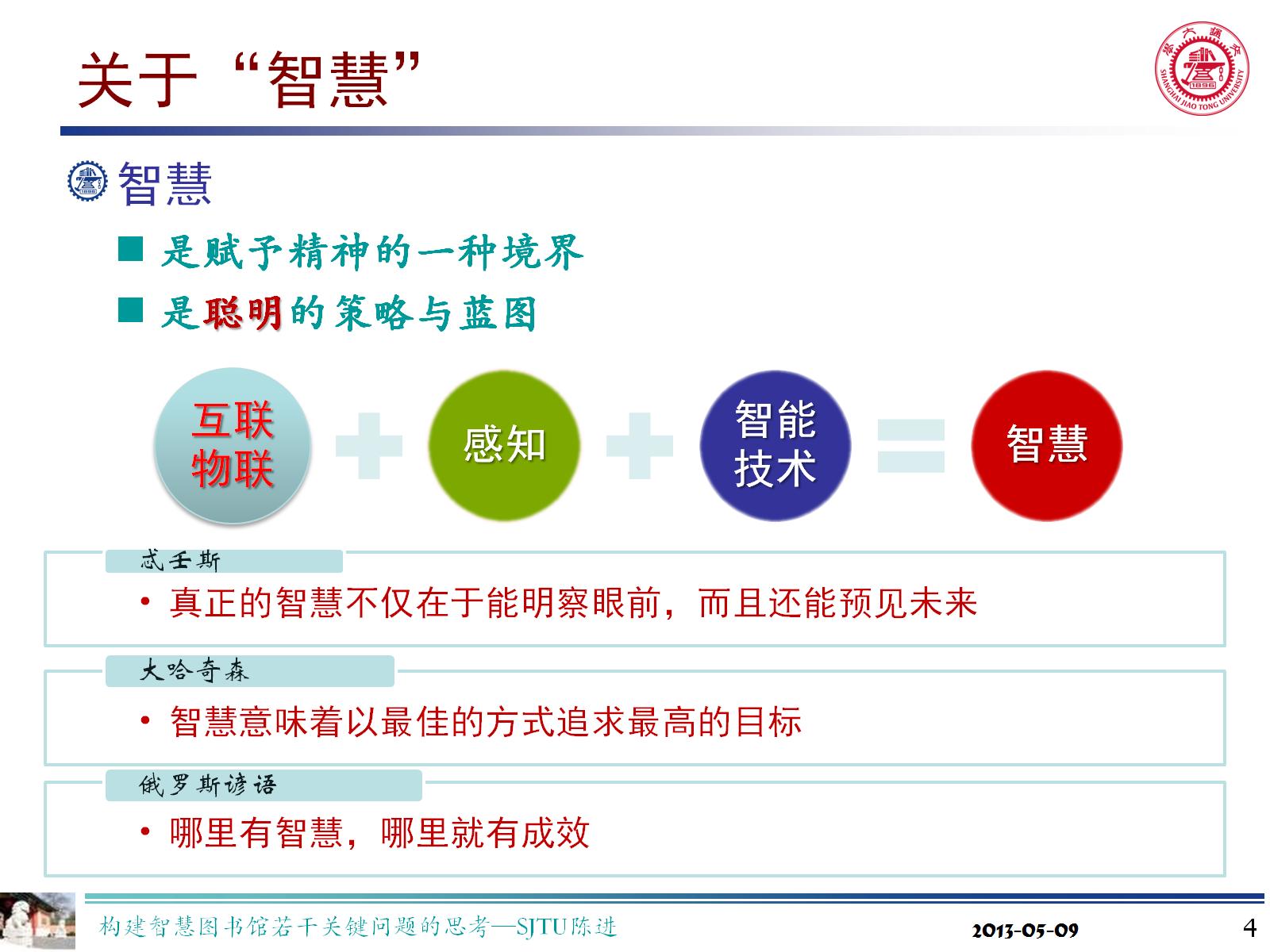 关于“智慧”
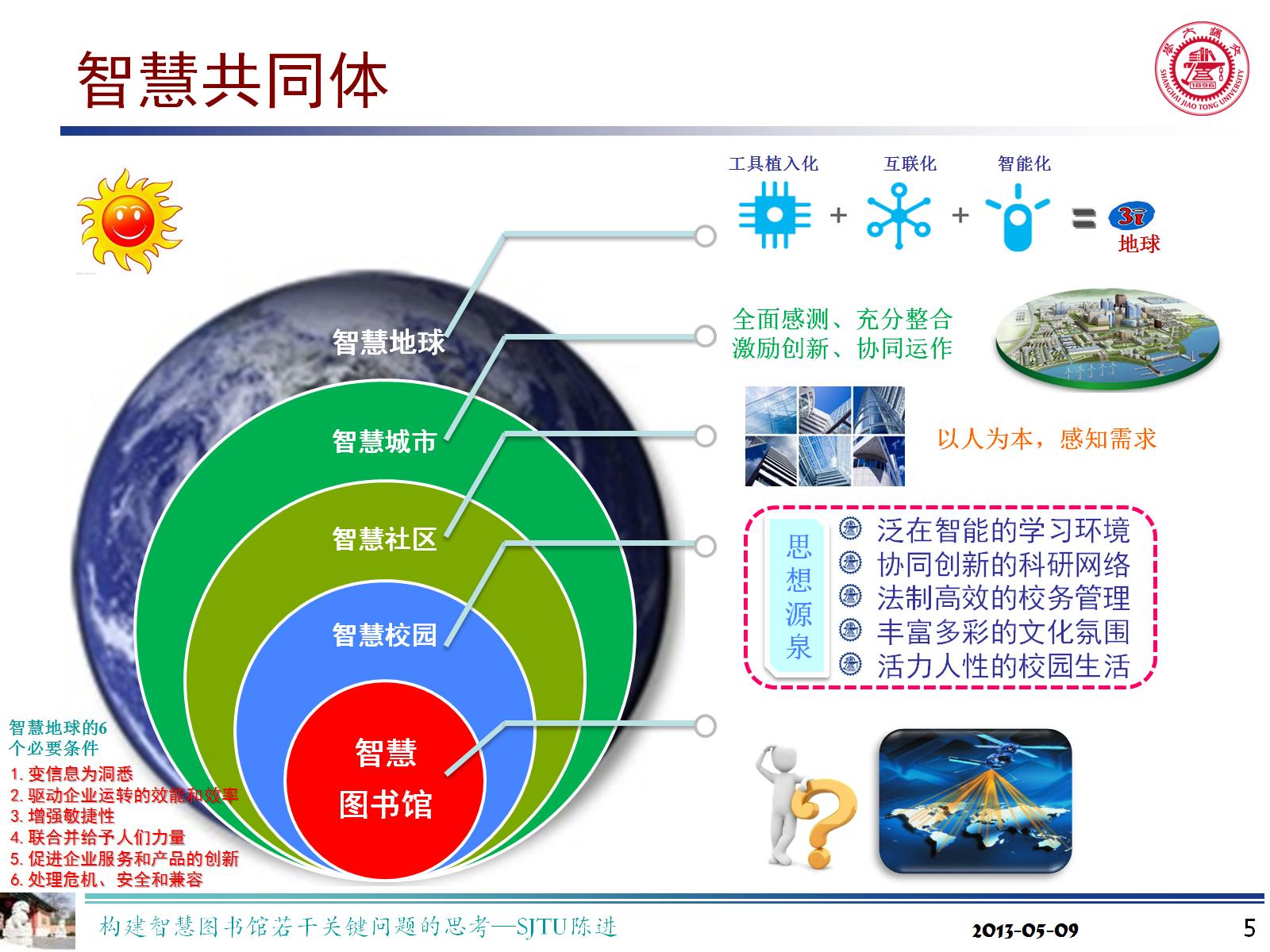 智慧共同体
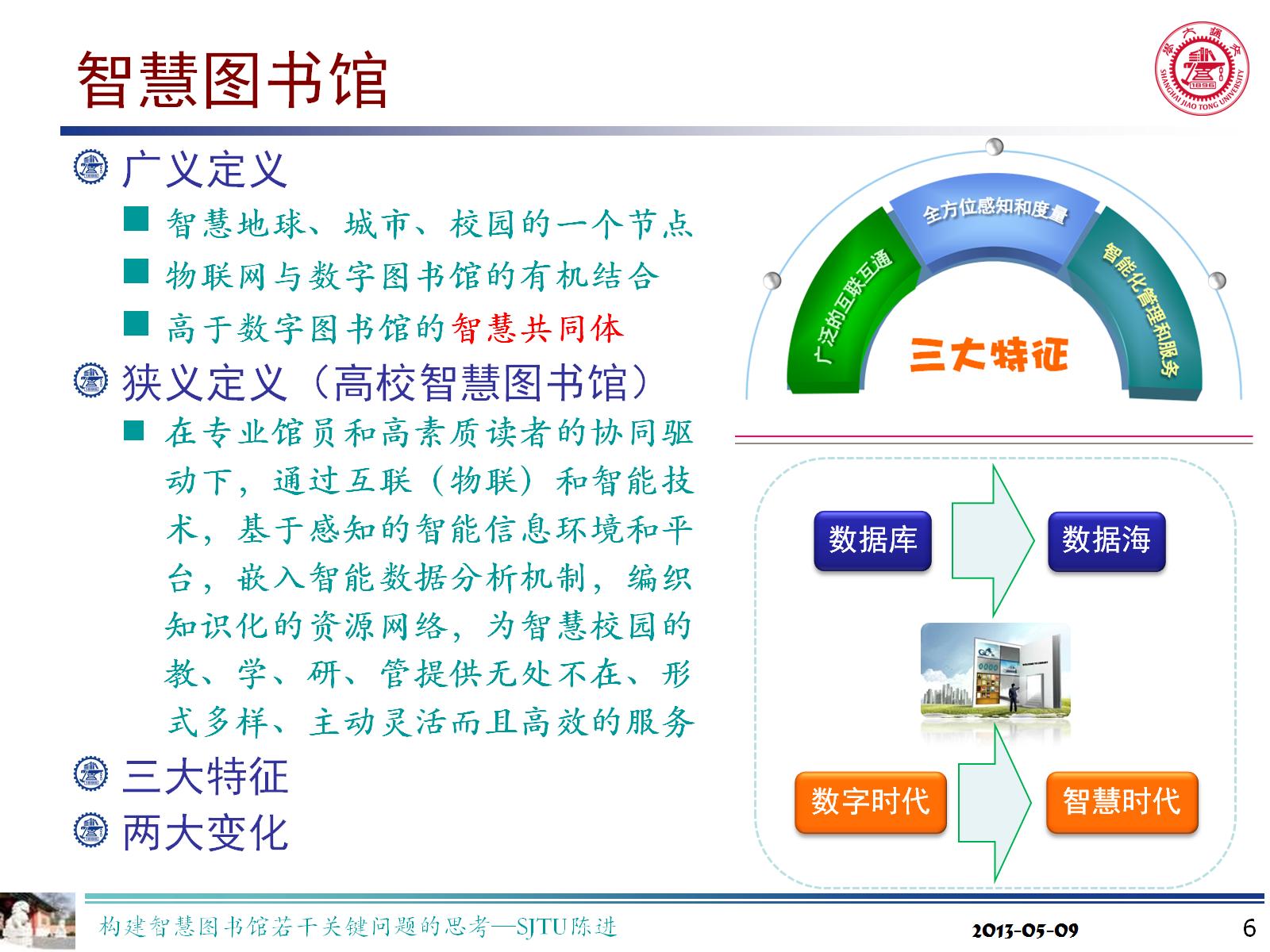 智慧图书馆
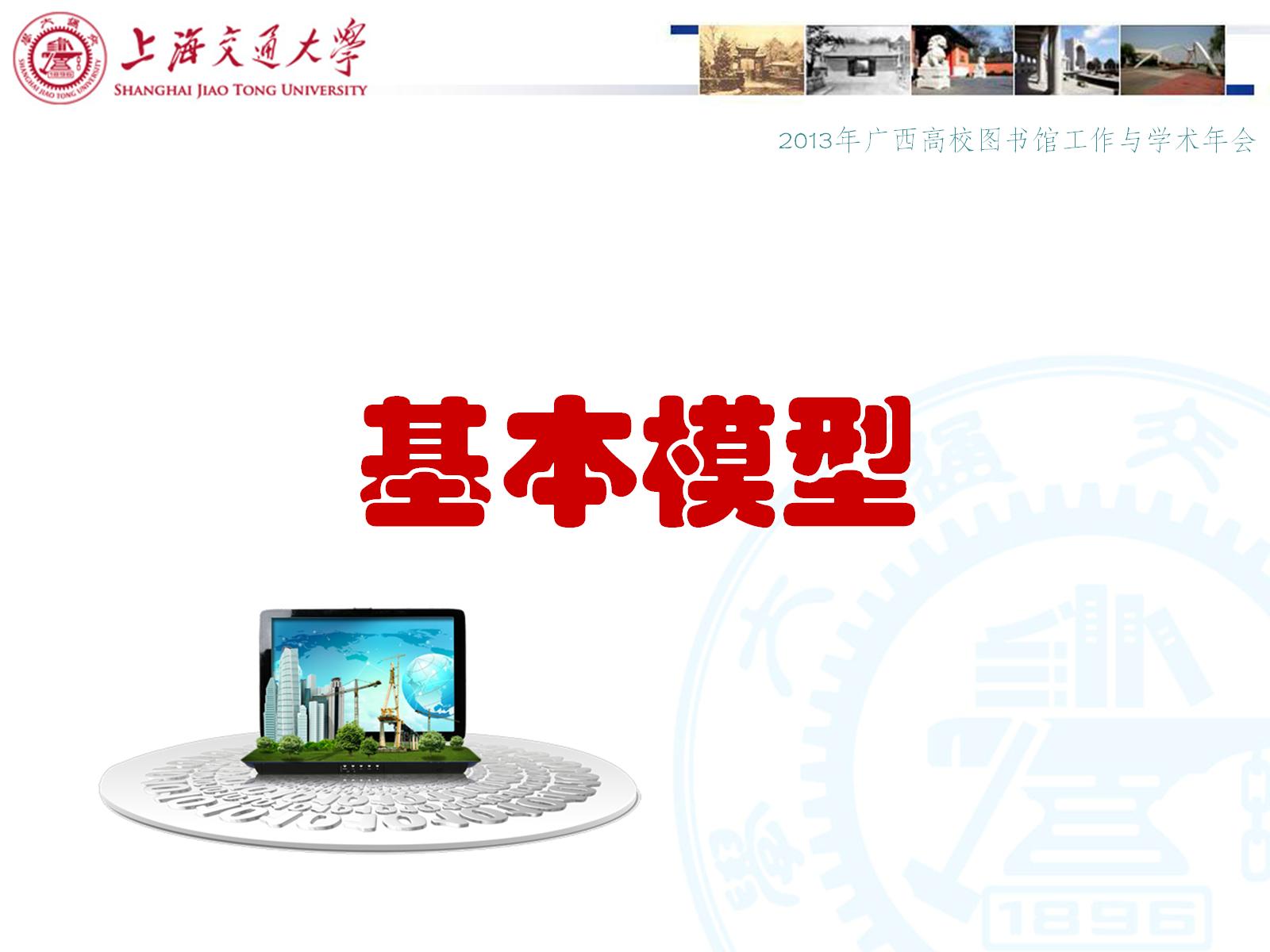 基本模型
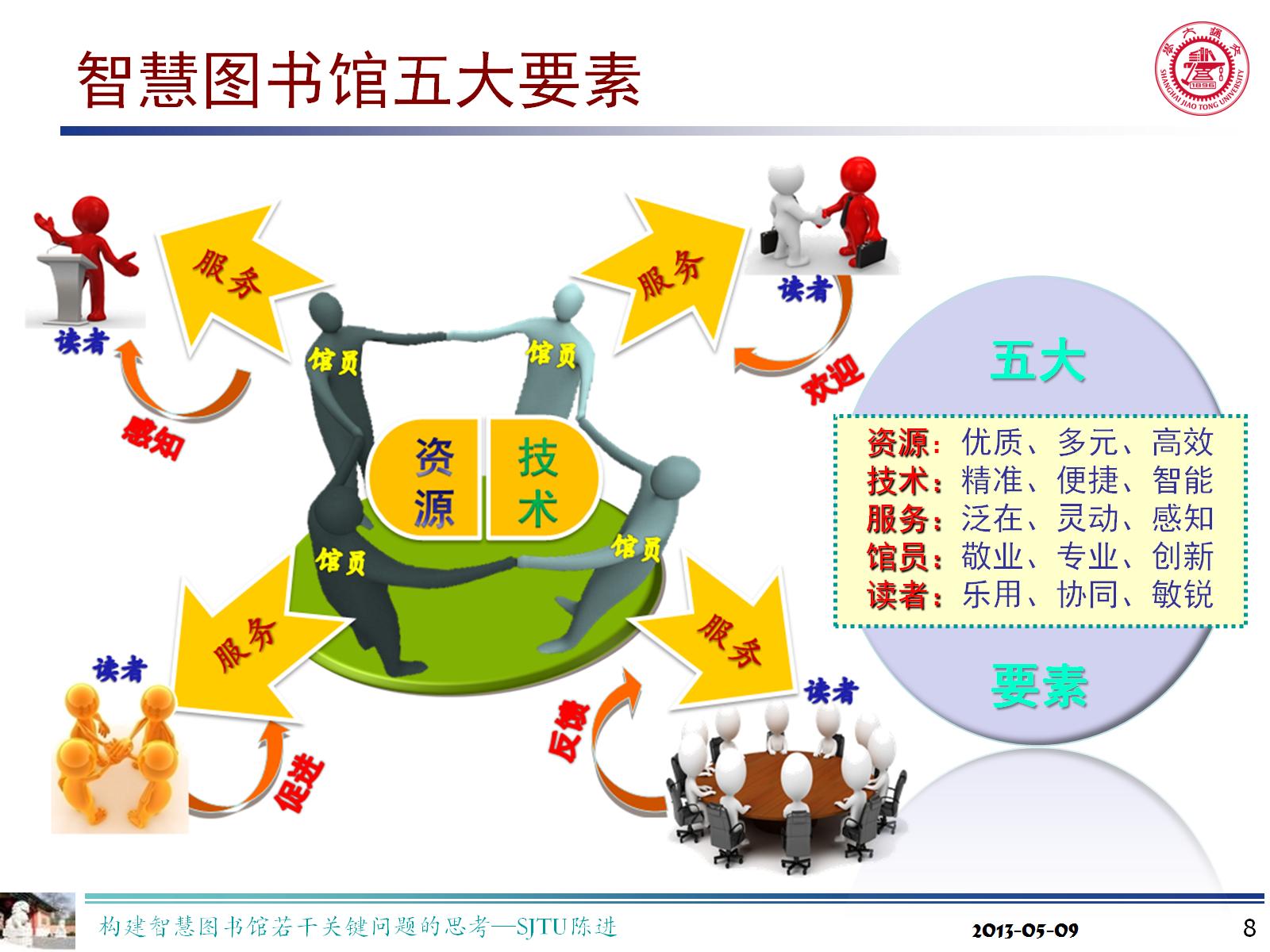 智慧图书馆五大要素
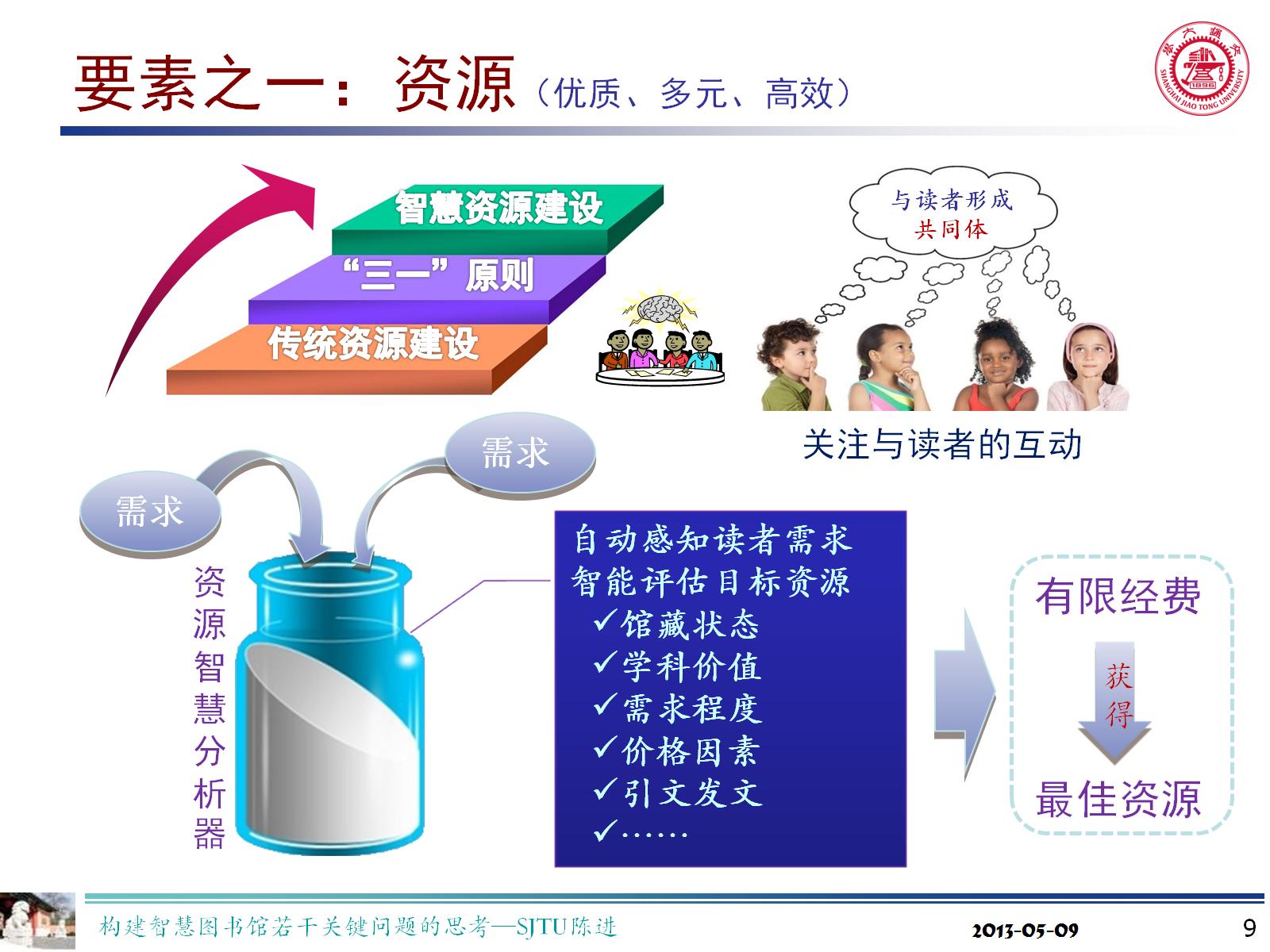 要素之一：资源（优质、多元、高效）
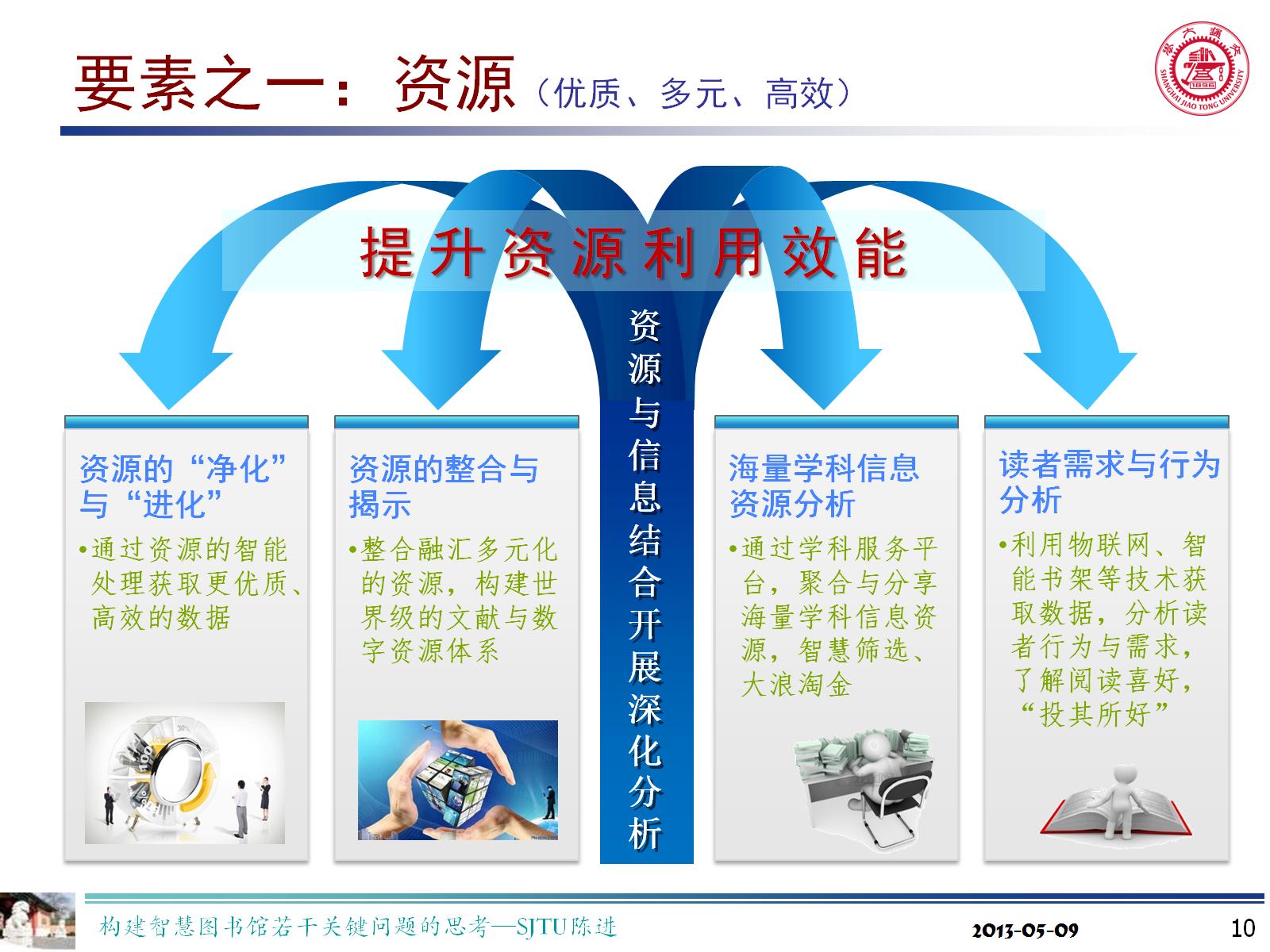 要素之一：资源（优质、多元、高效）
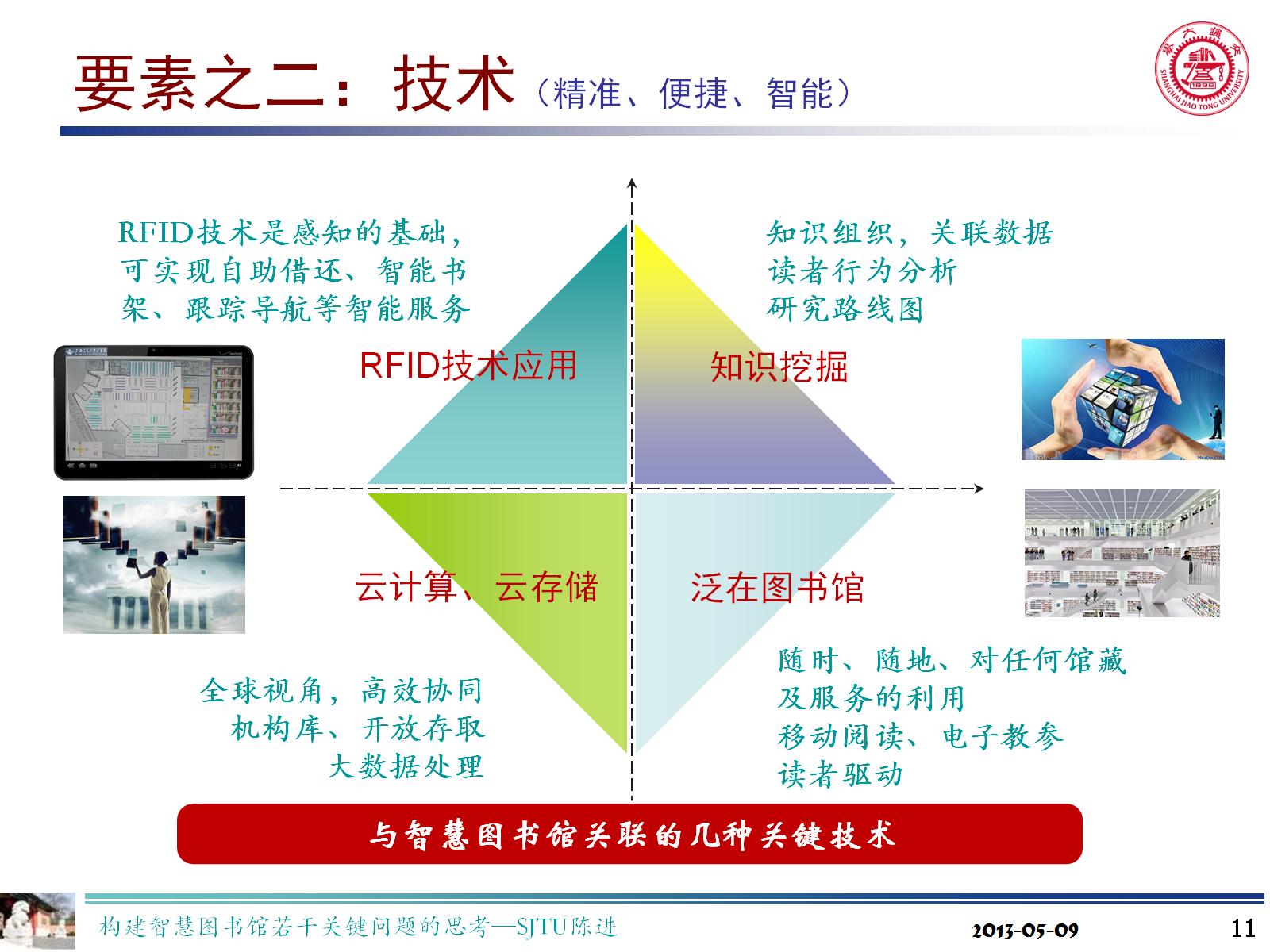 要素之二：技术（精准、便捷、智能）
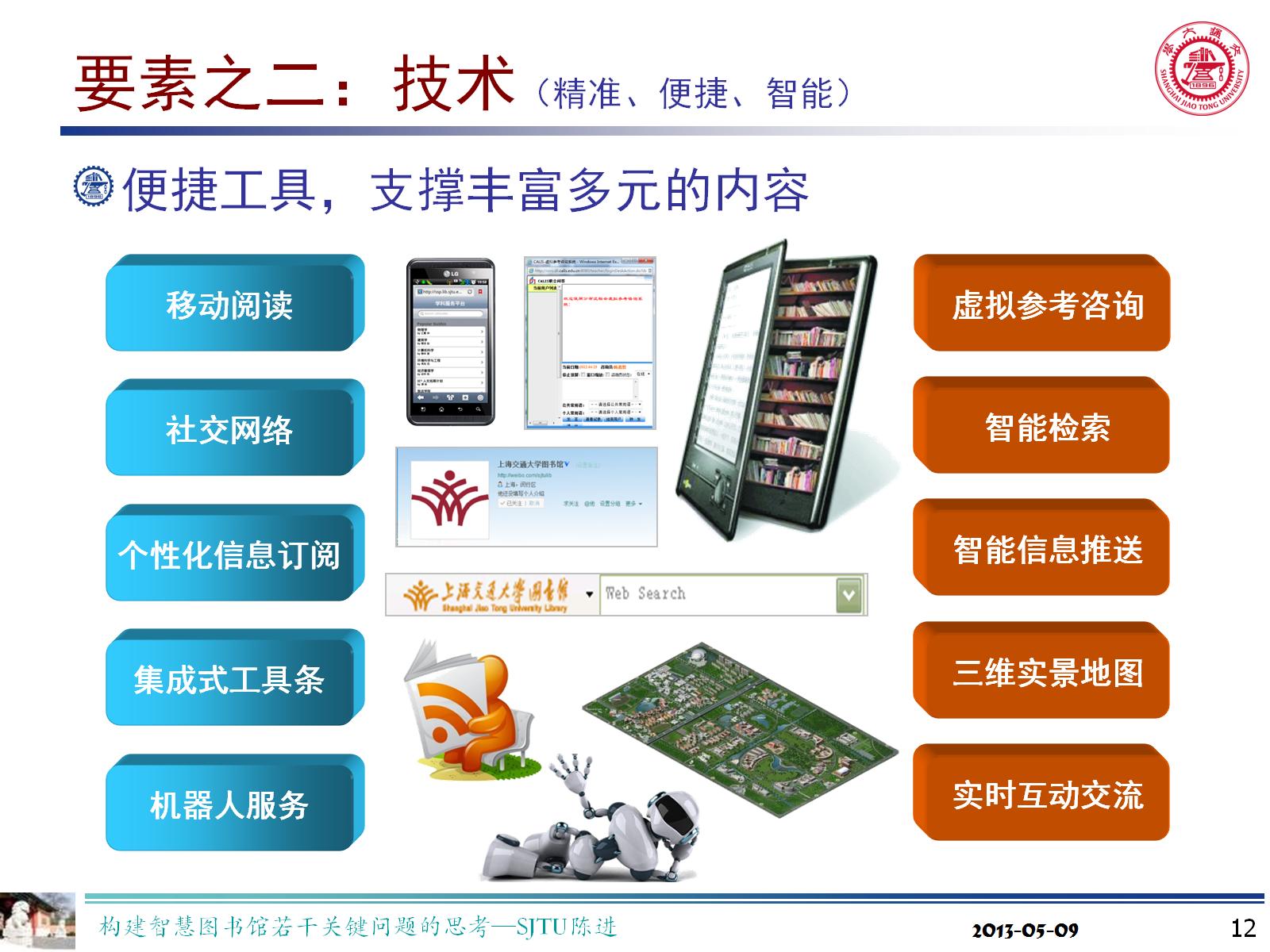 要素之二：技术（精准、便捷、智能）
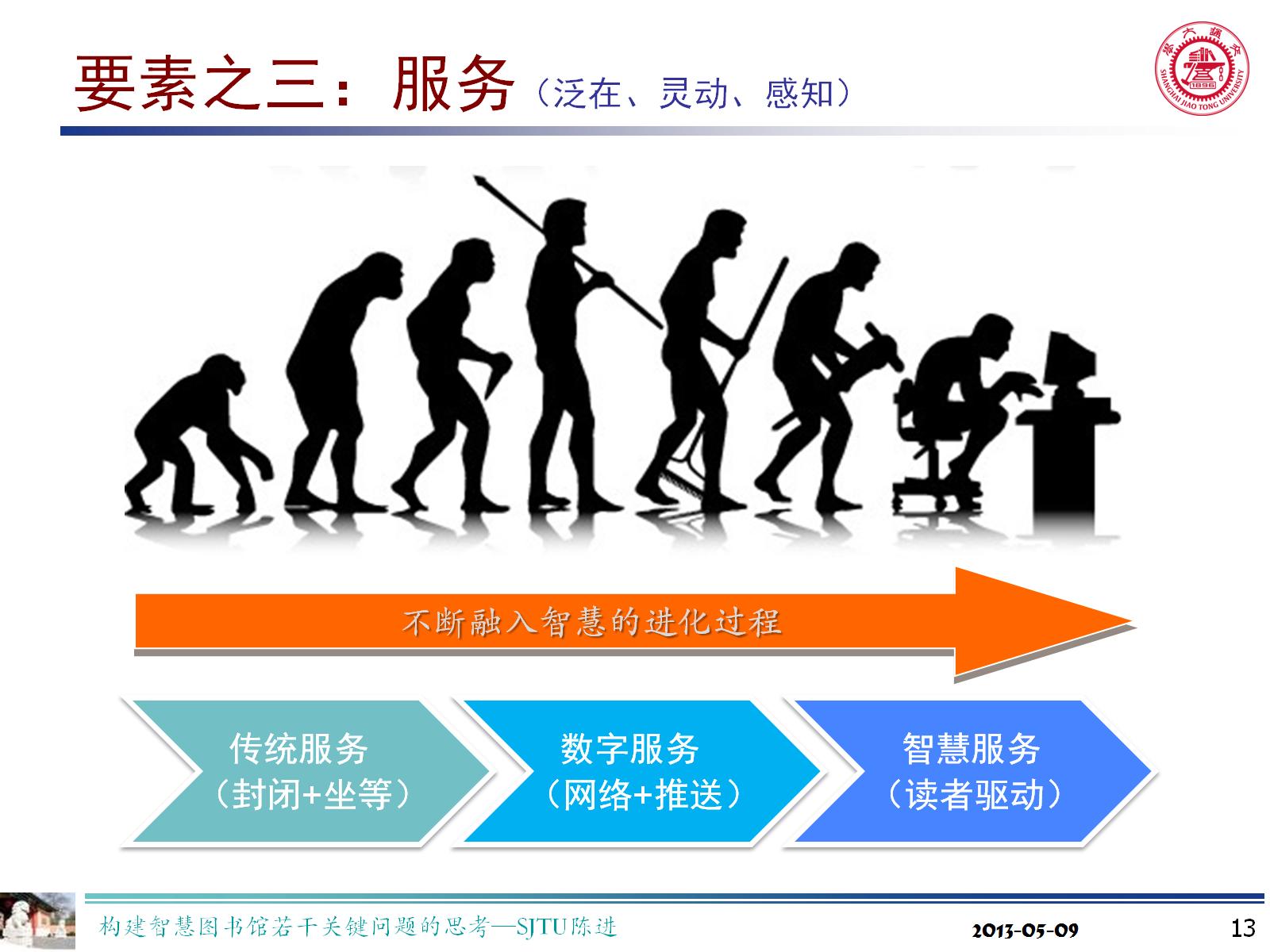 要素之三：服务（泛在、灵动、感知）
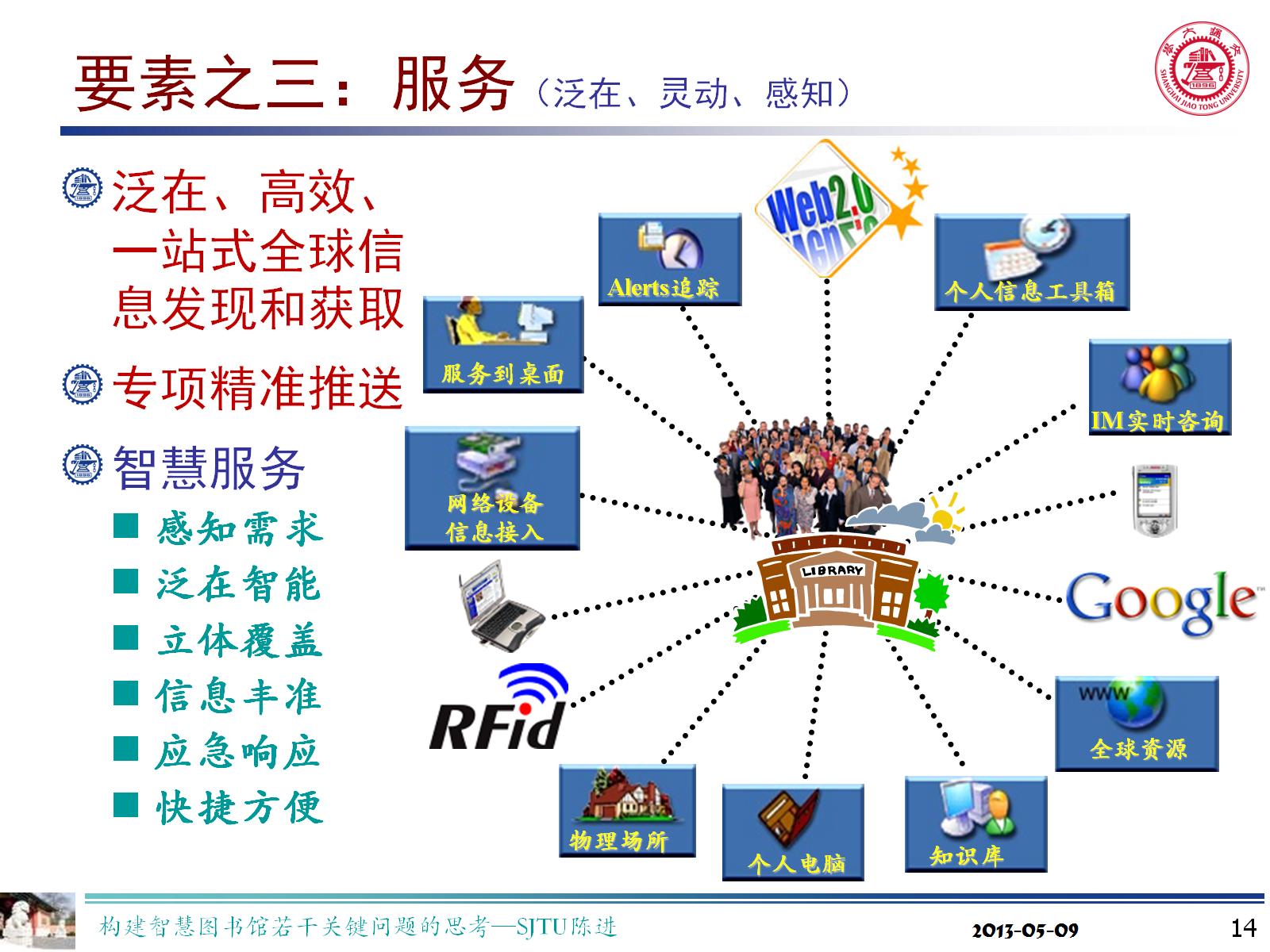 要素之三：服务（泛在、灵动、感知）
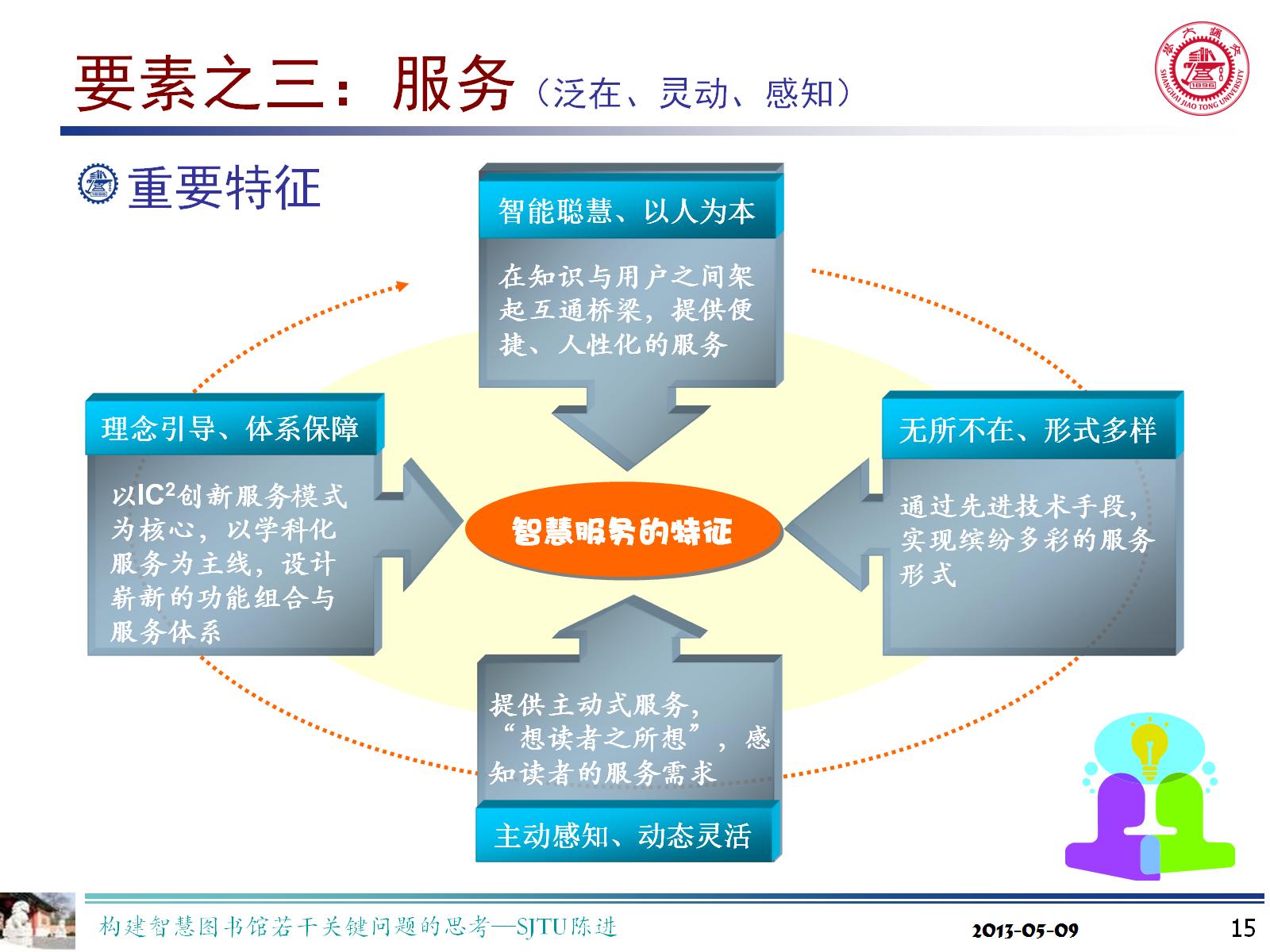 要素之三：服务（泛在、灵动、感知）
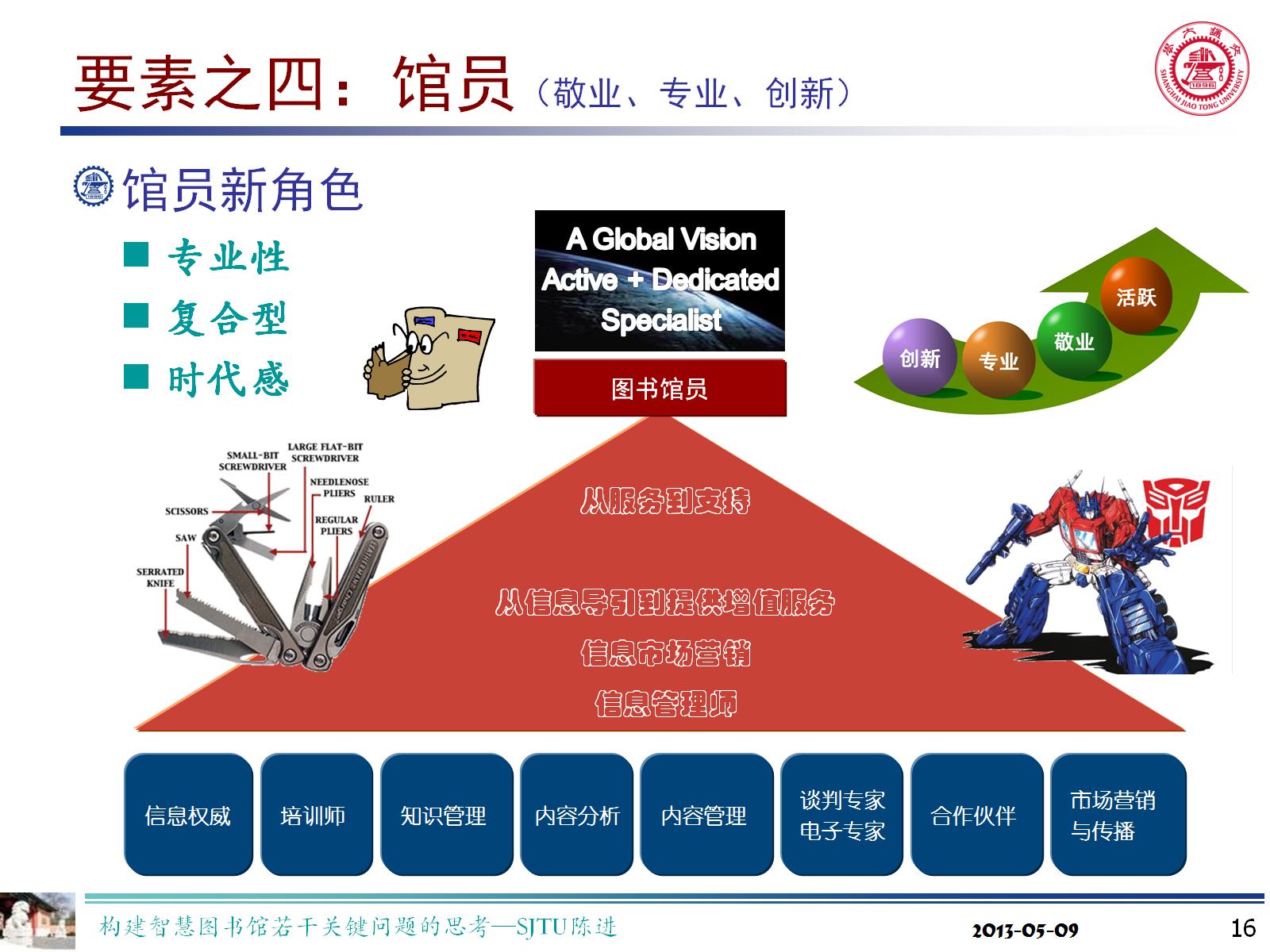 要素之四：馆员（敬业、专业、创新）
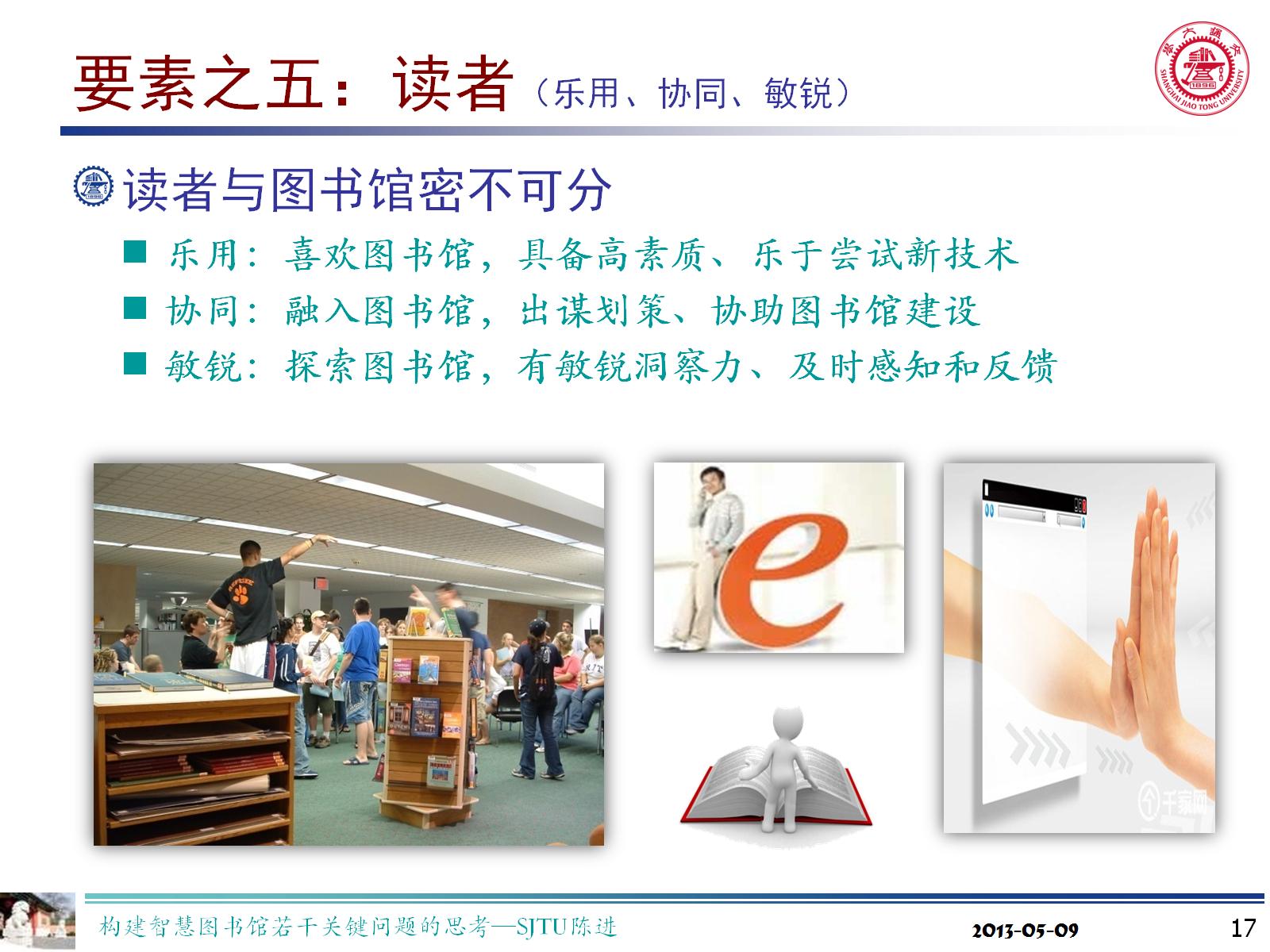 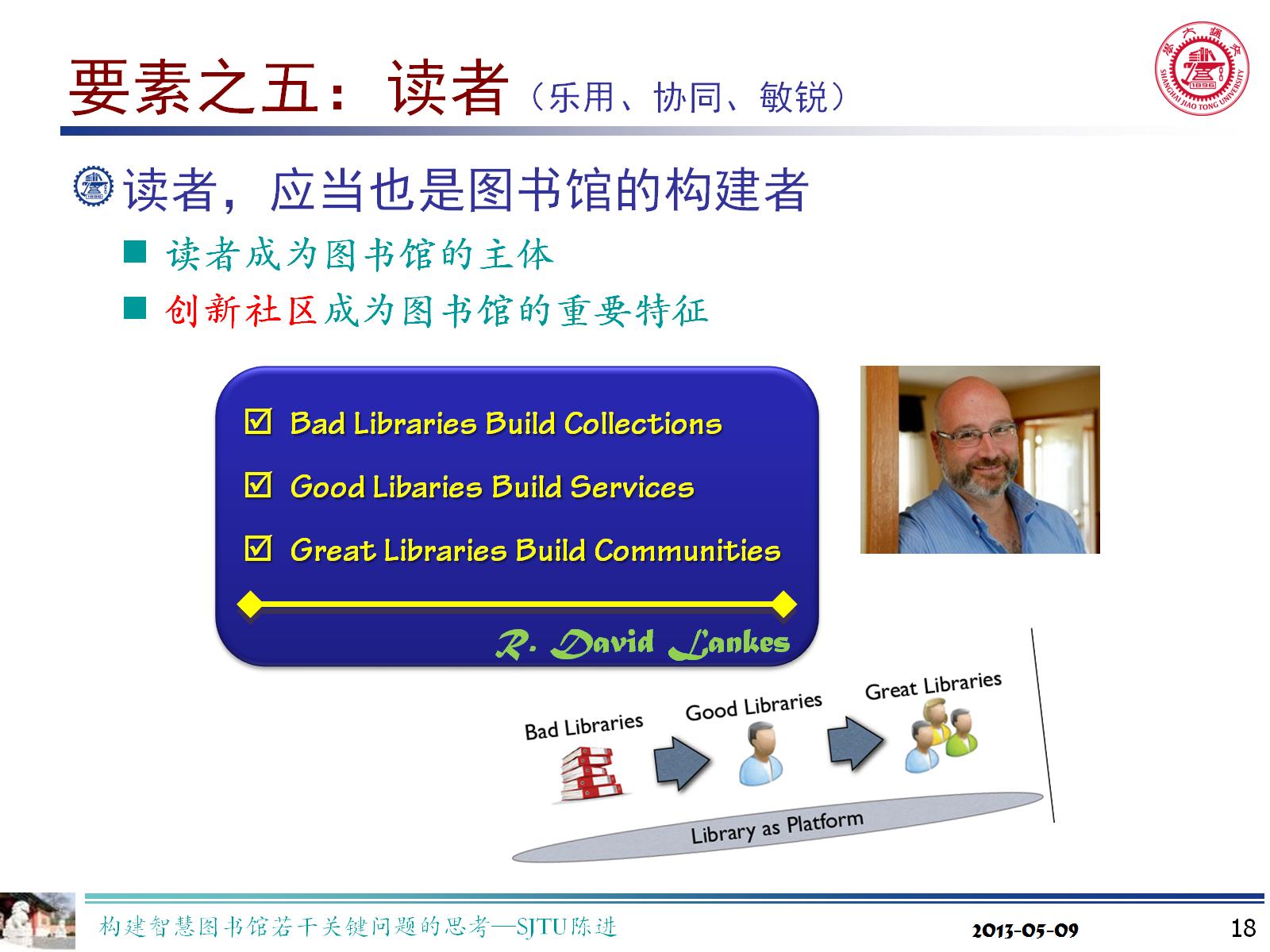 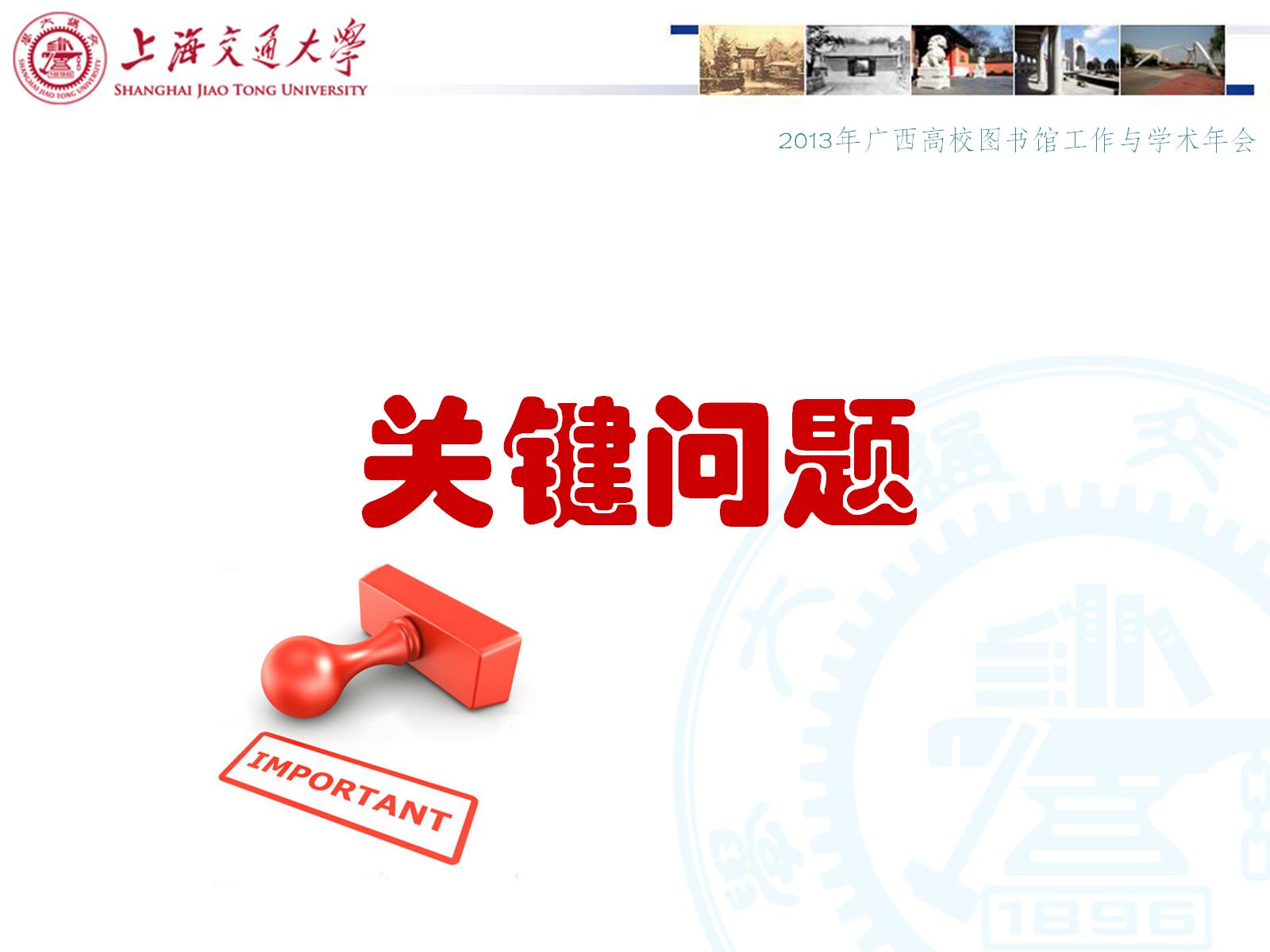 关键问题
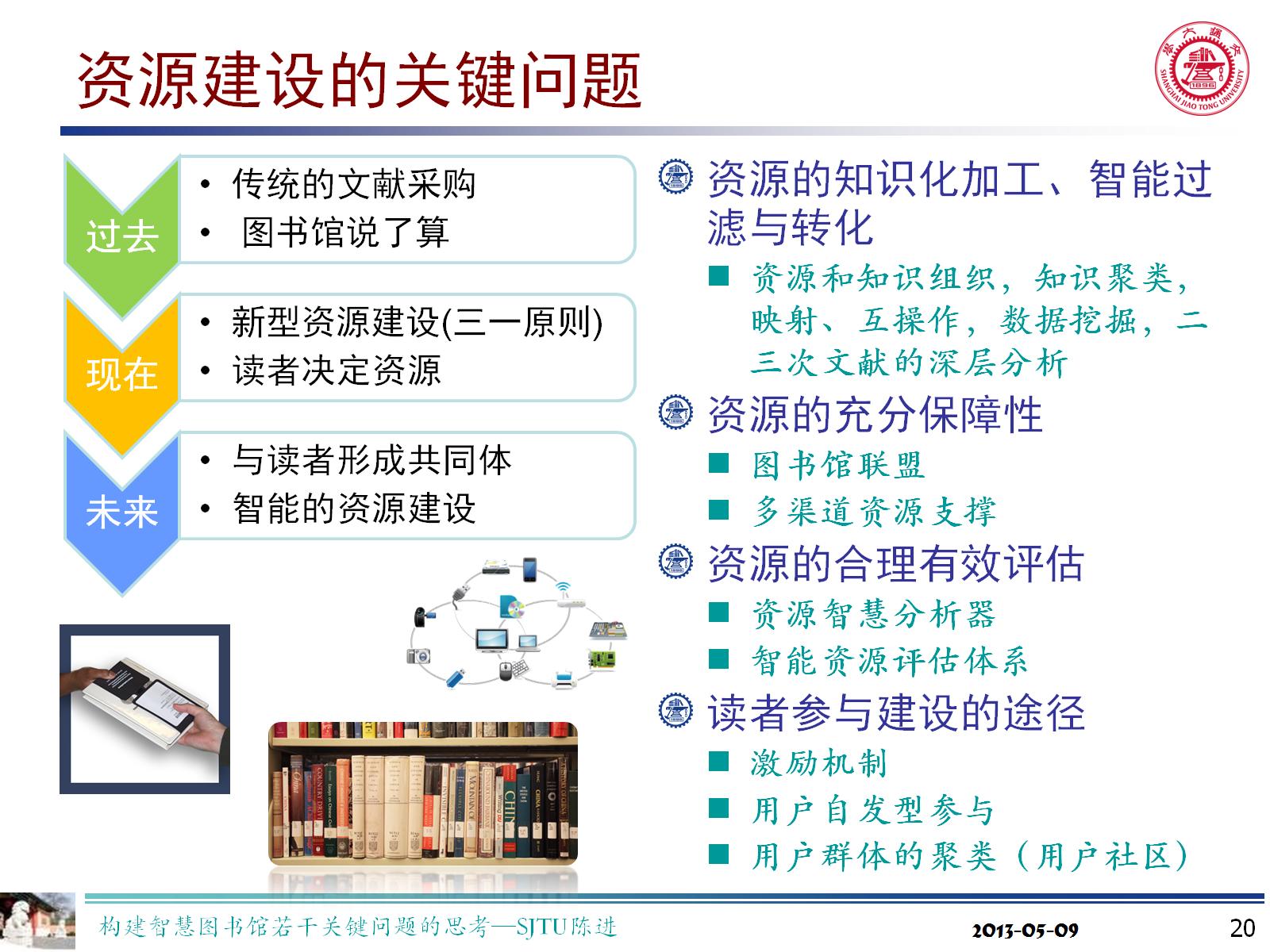 资源建设的关键问题
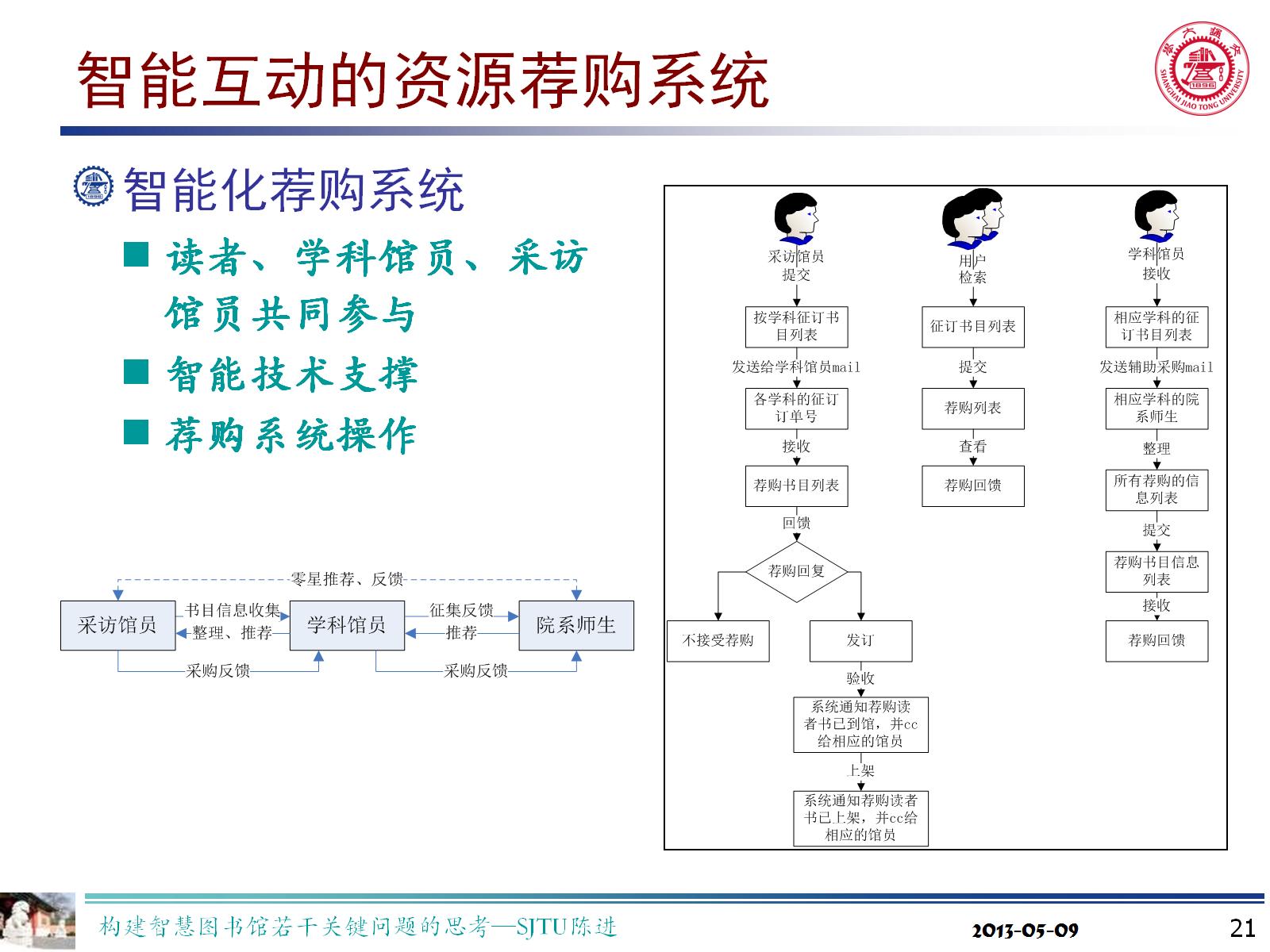 智能互动的资源荐购系统
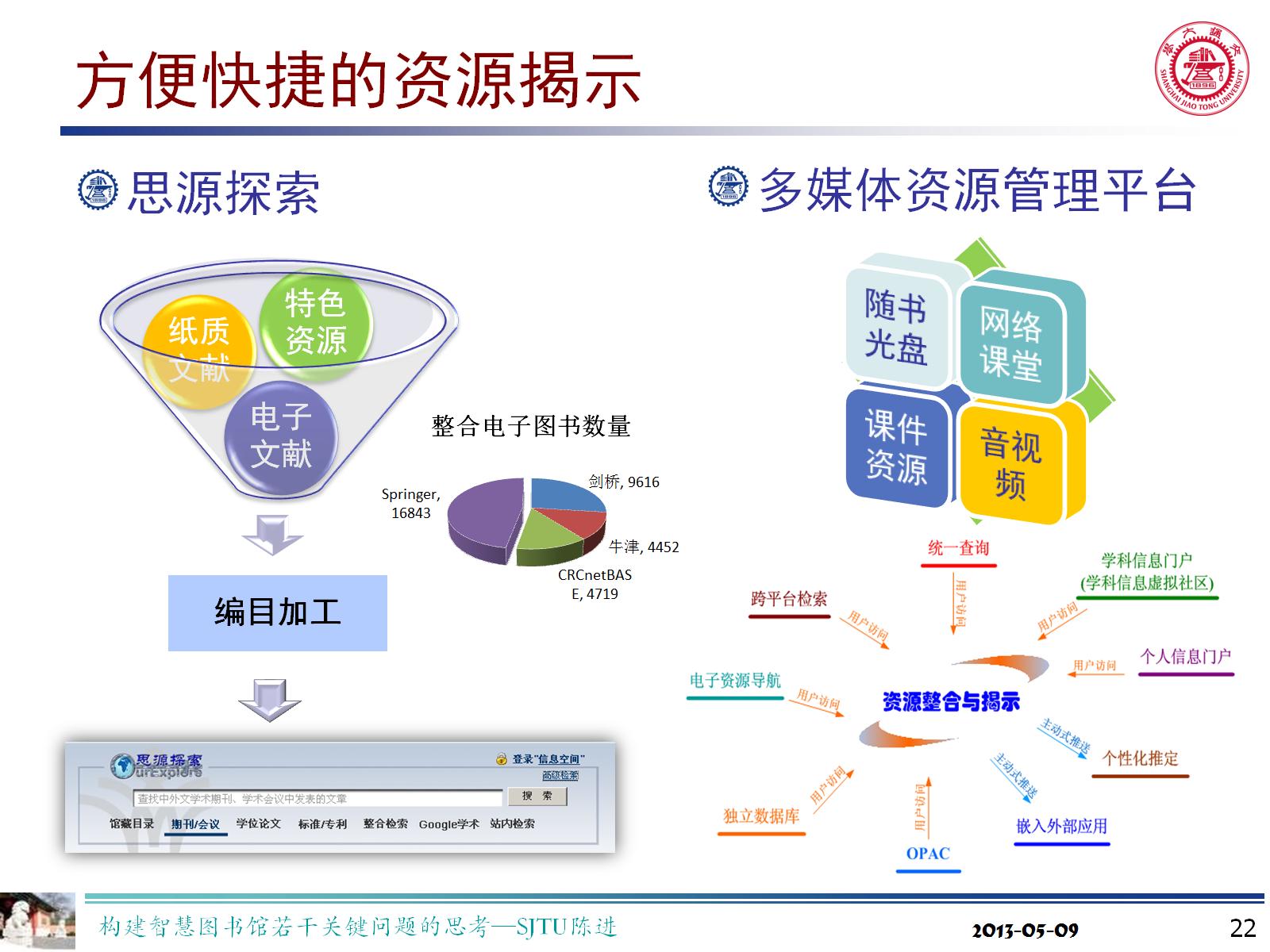 方便快捷的资源揭示
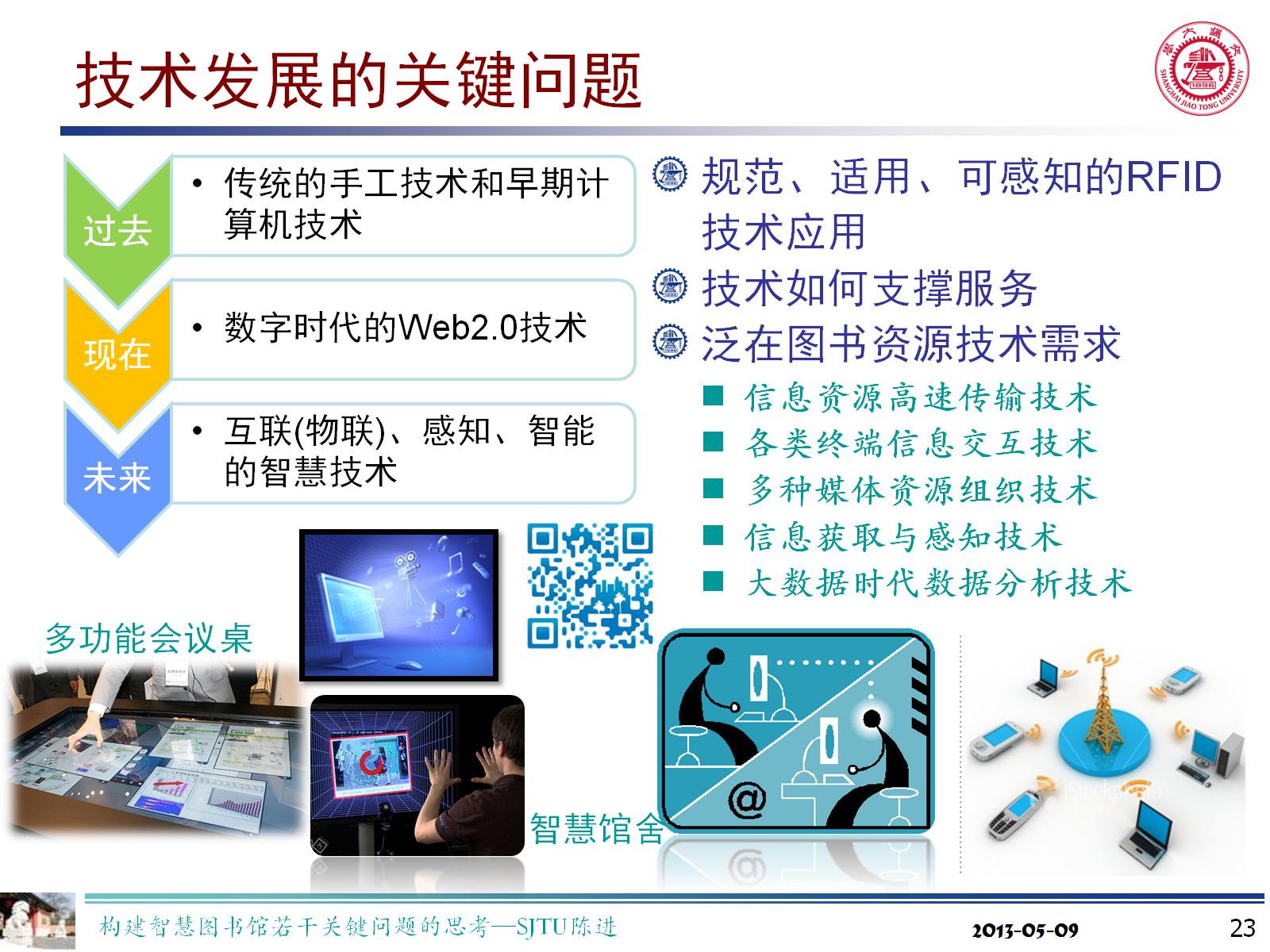 技术发展的关键问题
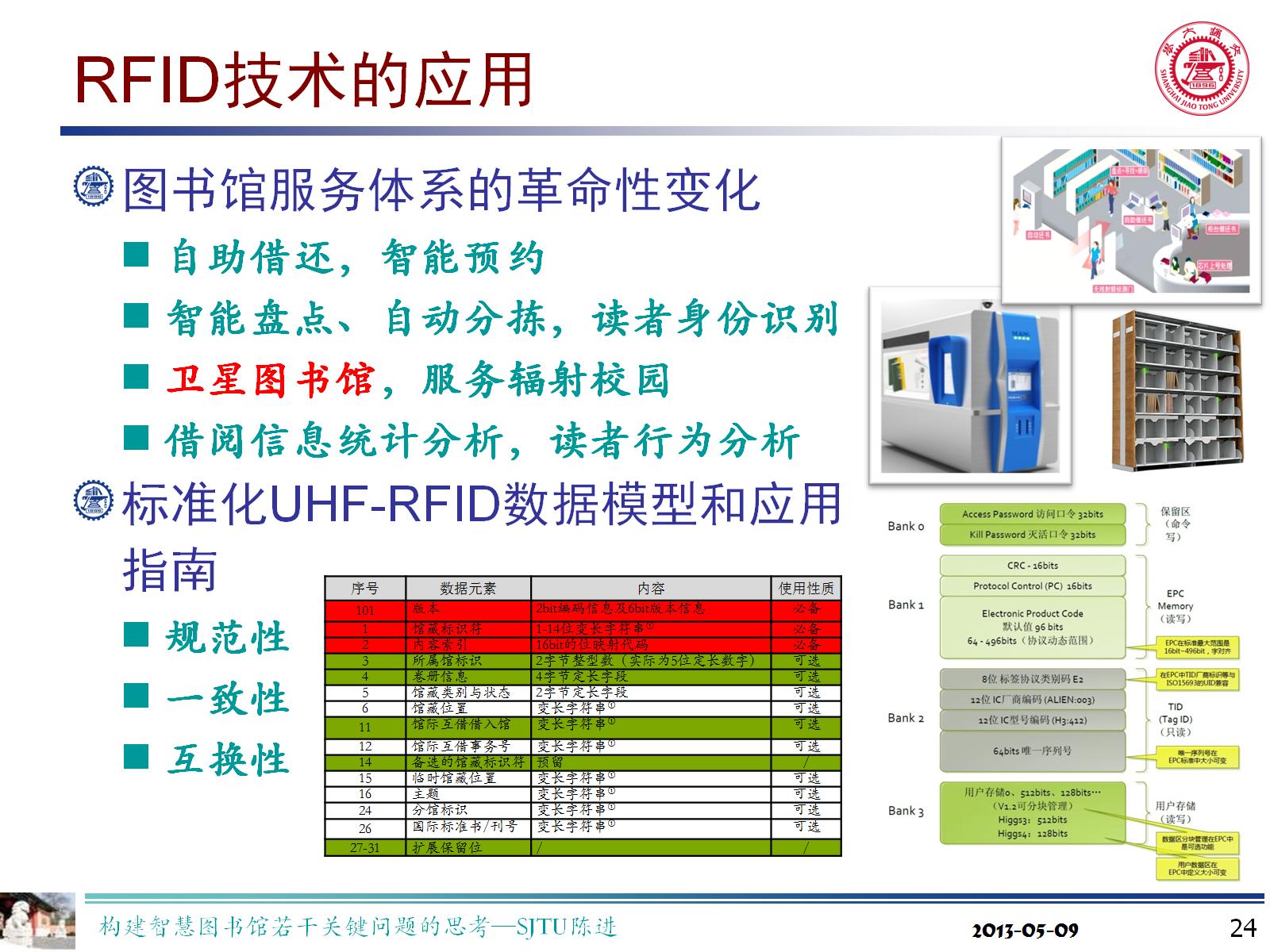 RFID技术的应用
http://www.cityu.edu.hk/lib/rfid_consortium/document.html
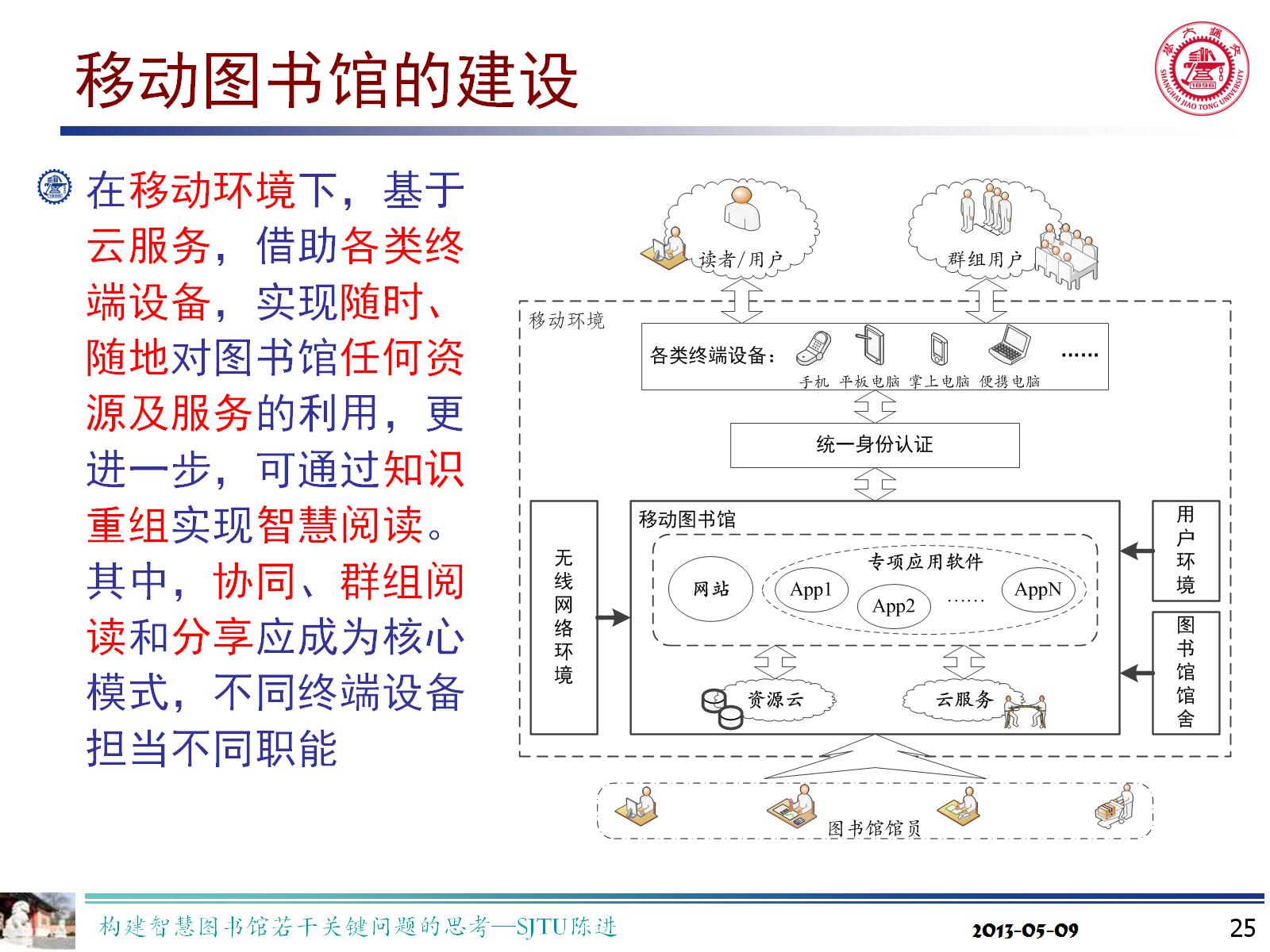 移动图书馆的建设
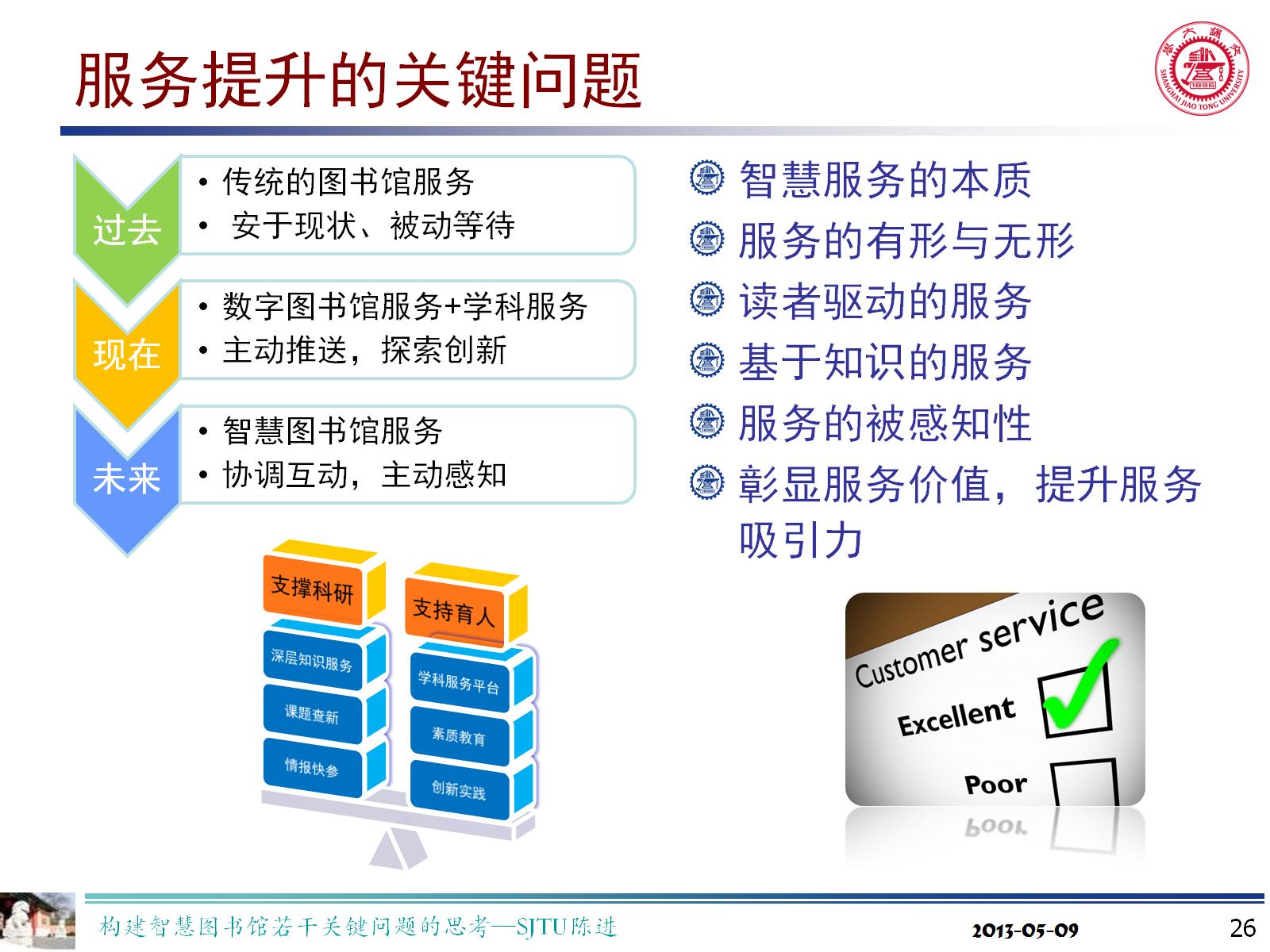 服务提升的关键问题
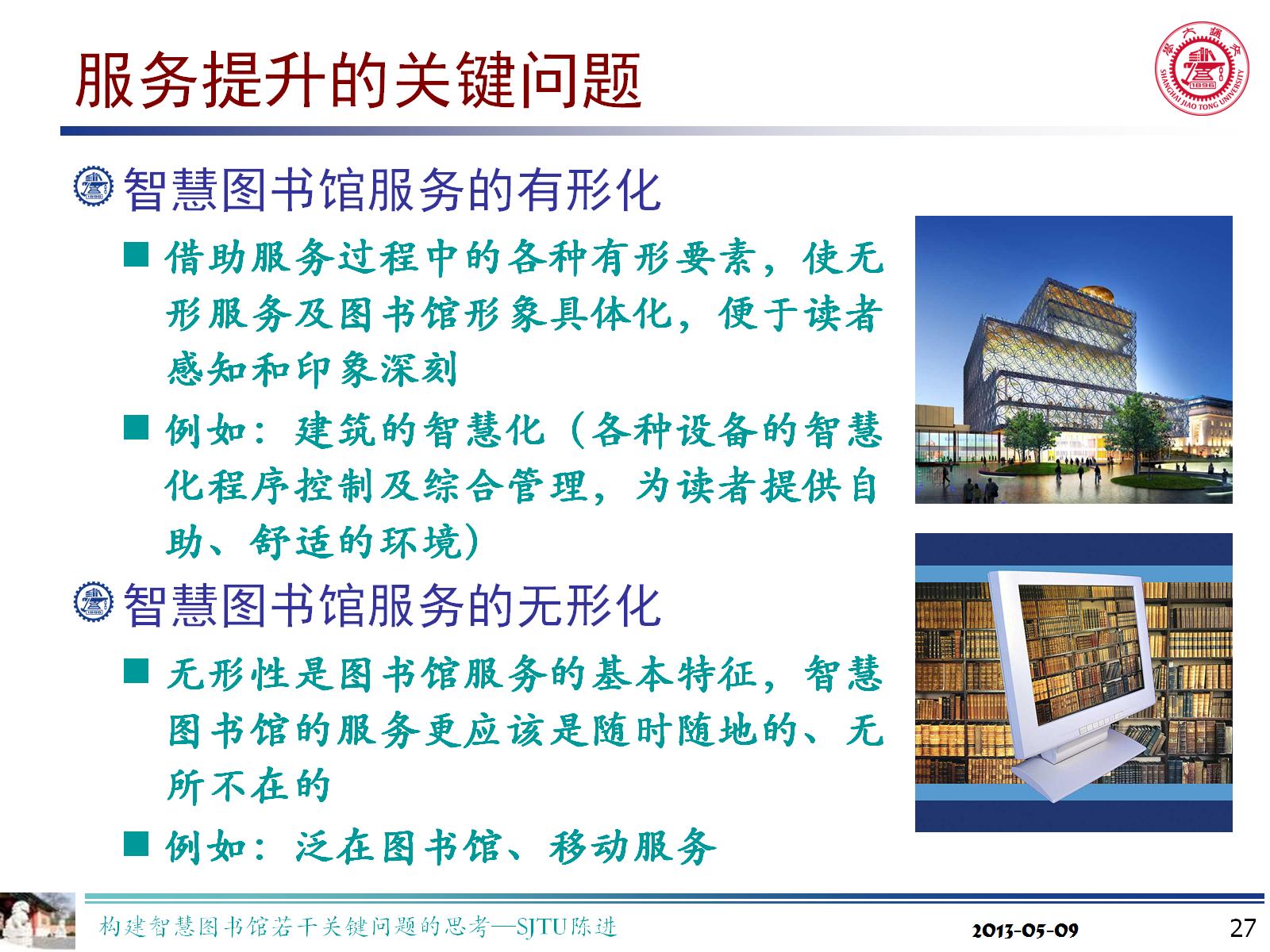 服务提升的关键问题
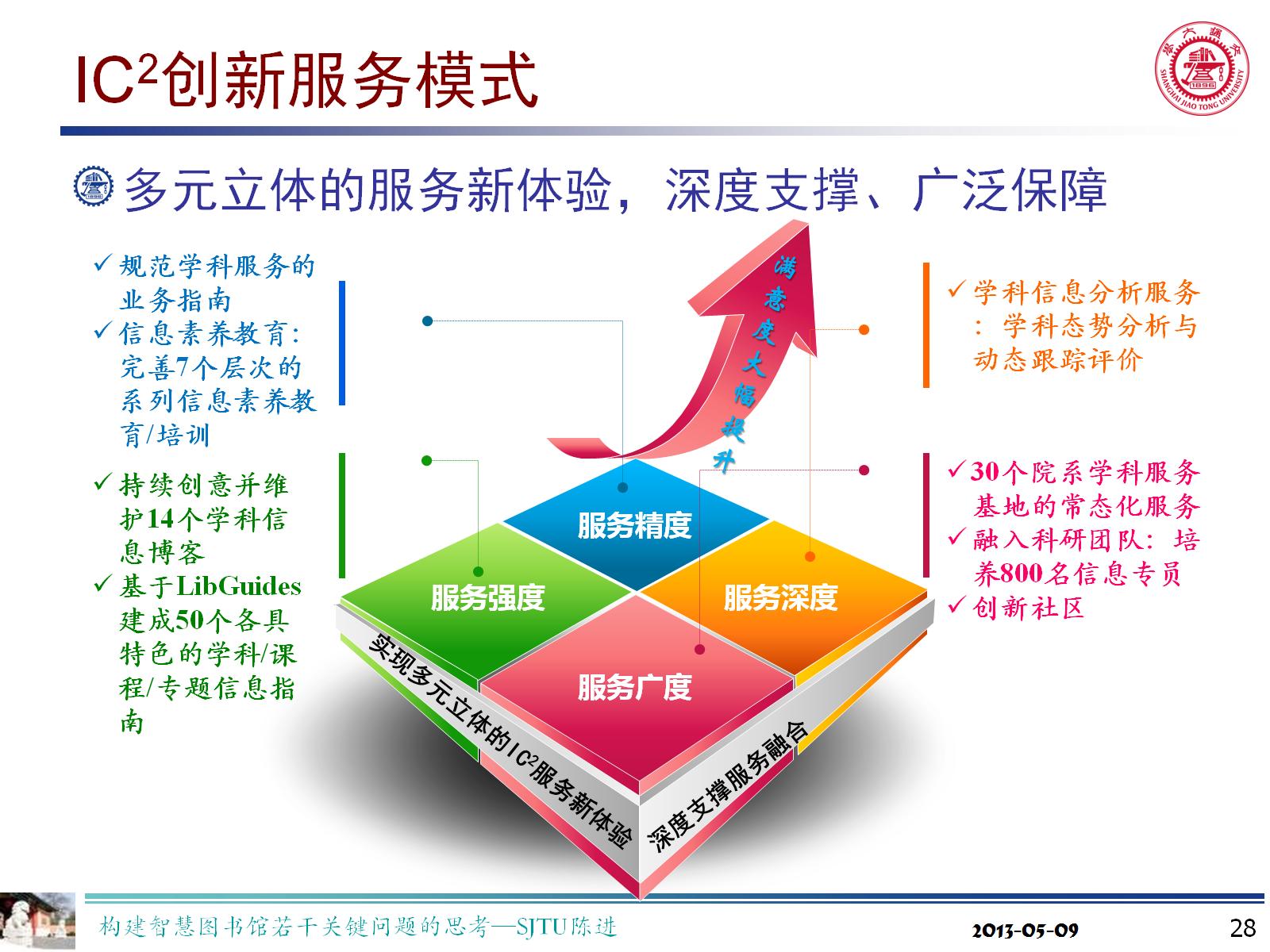 IC2创新服务模式
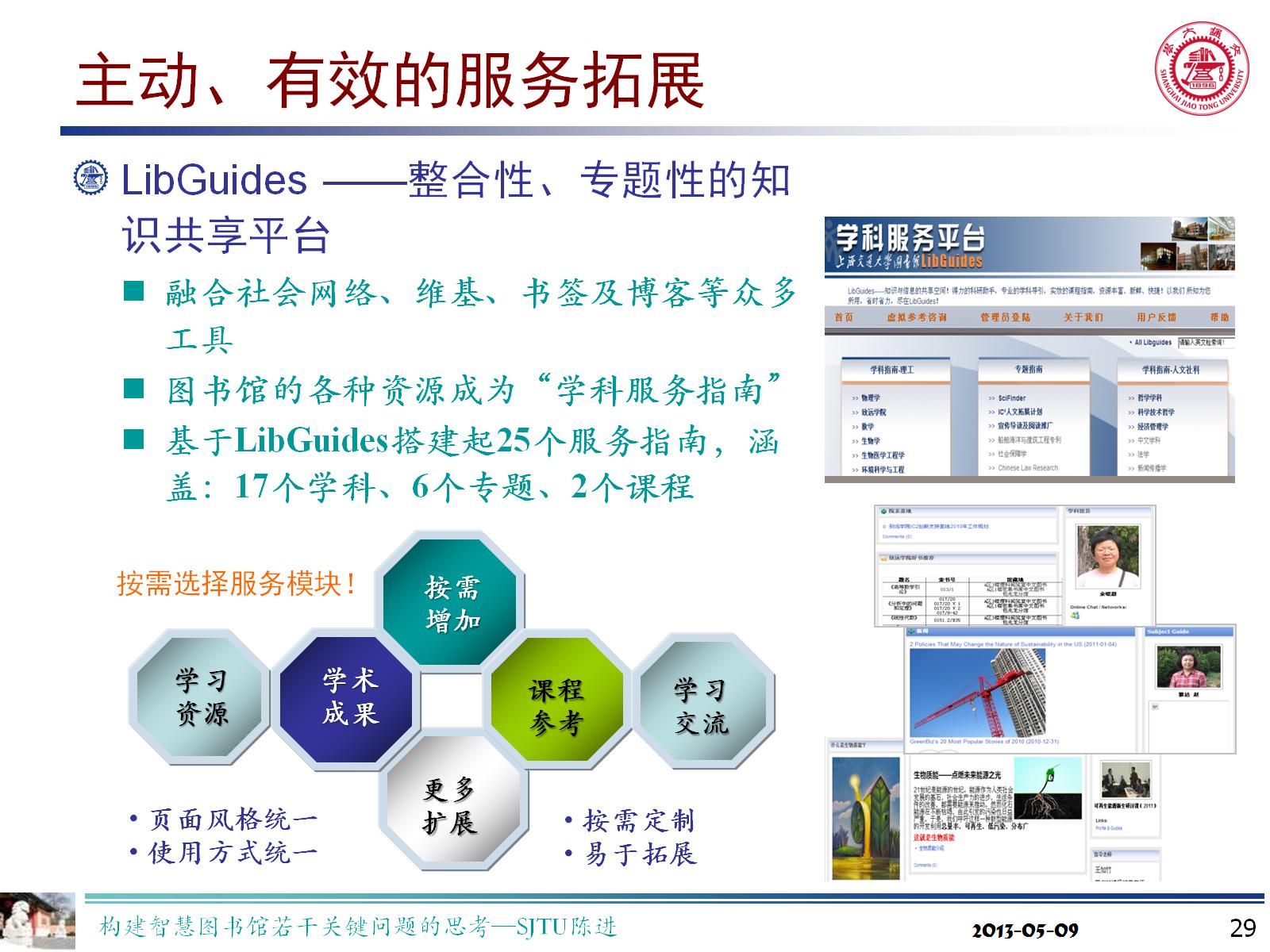 主动、有效的服务拓展
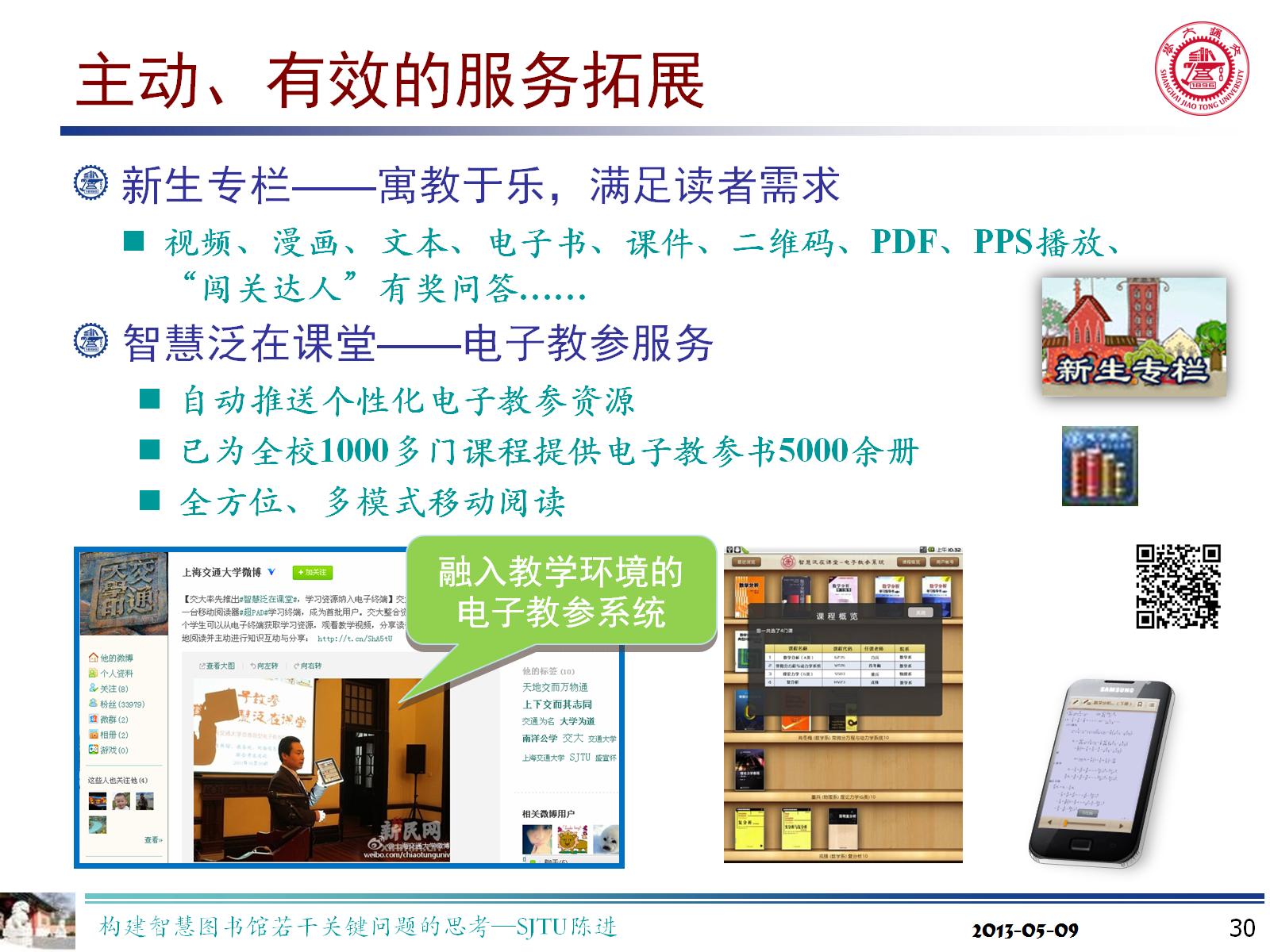 主动、有效的服务拓展
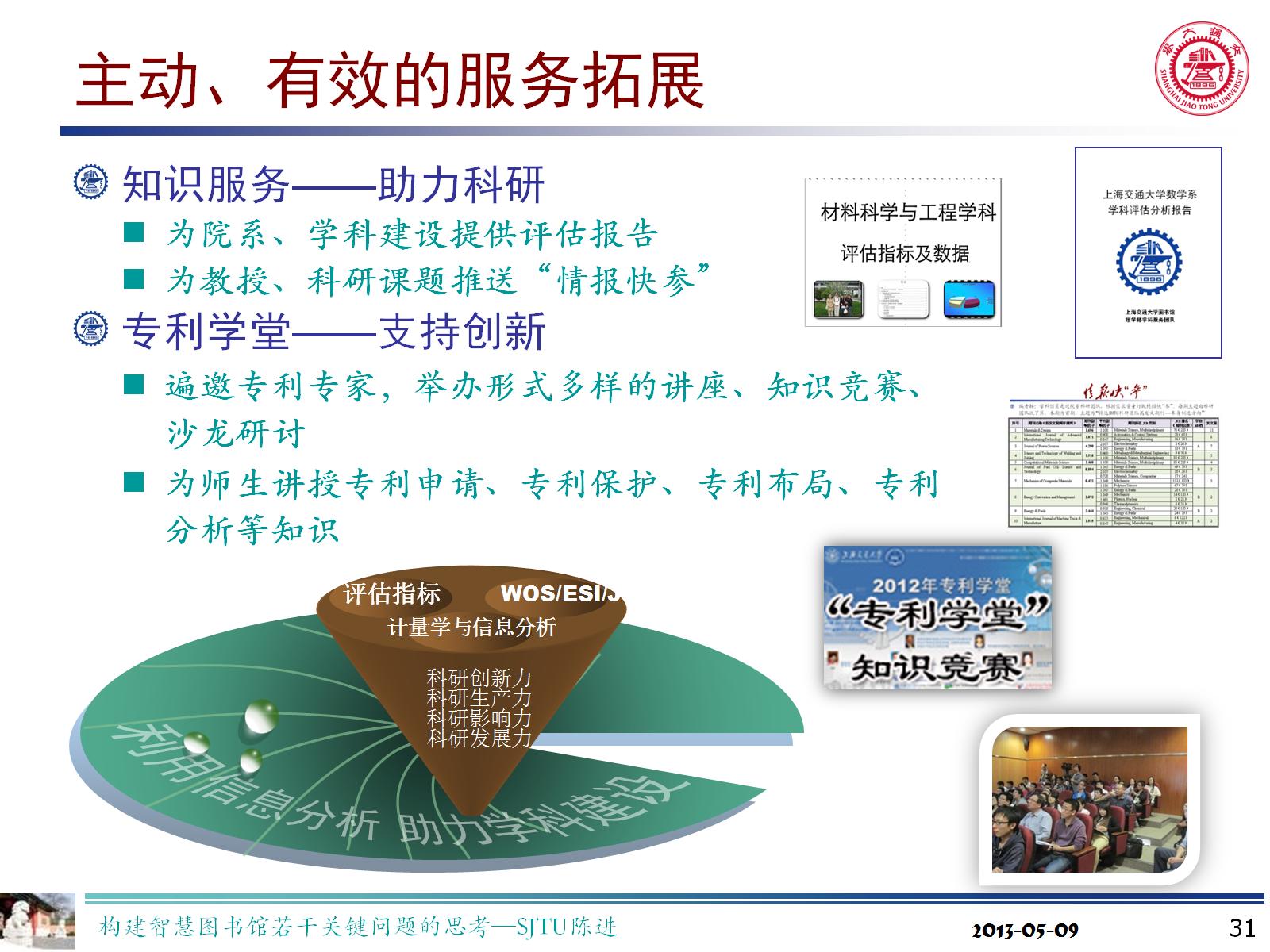 主动、有效的服务拓展
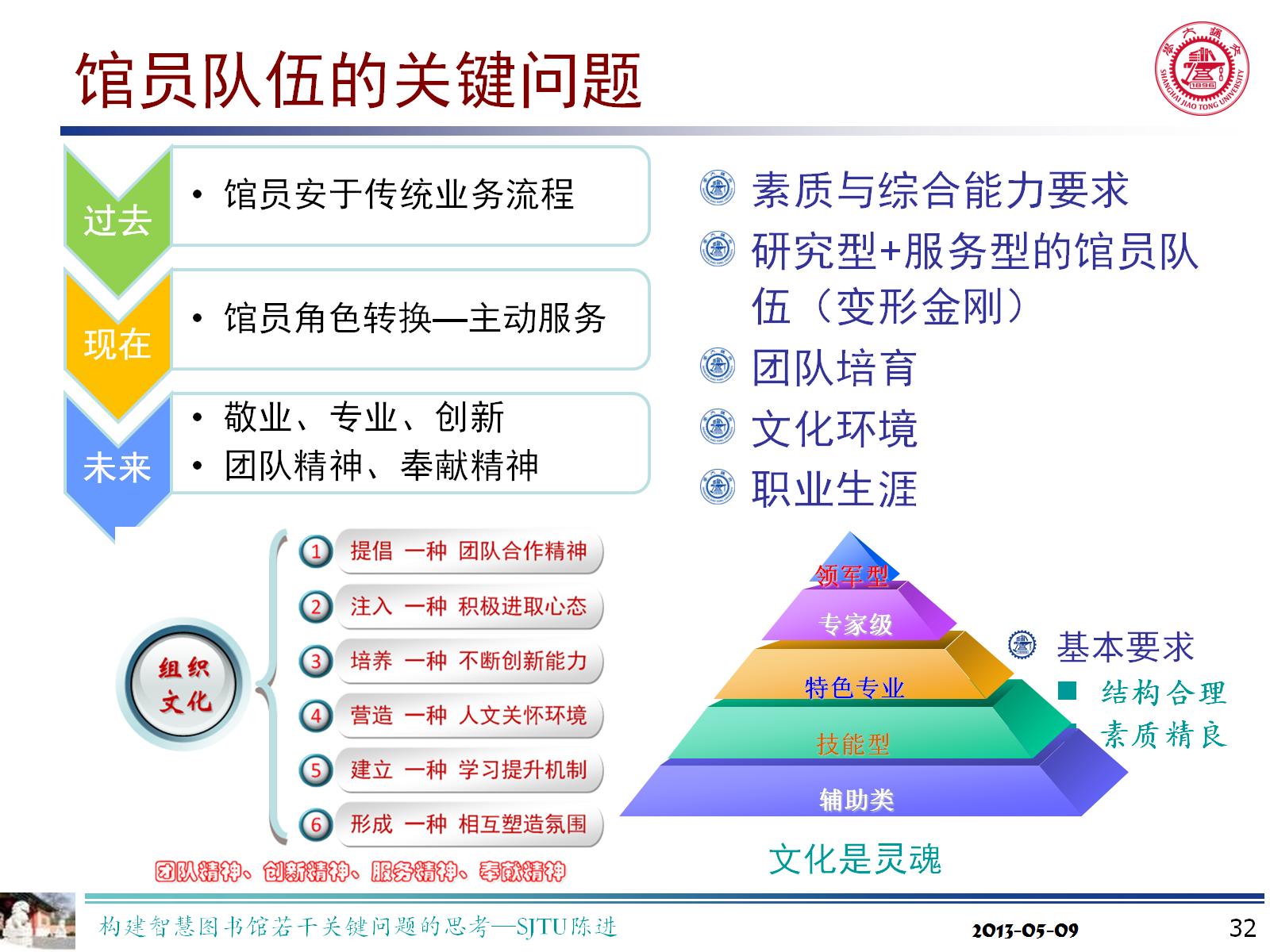 馆员队伍的关键问题
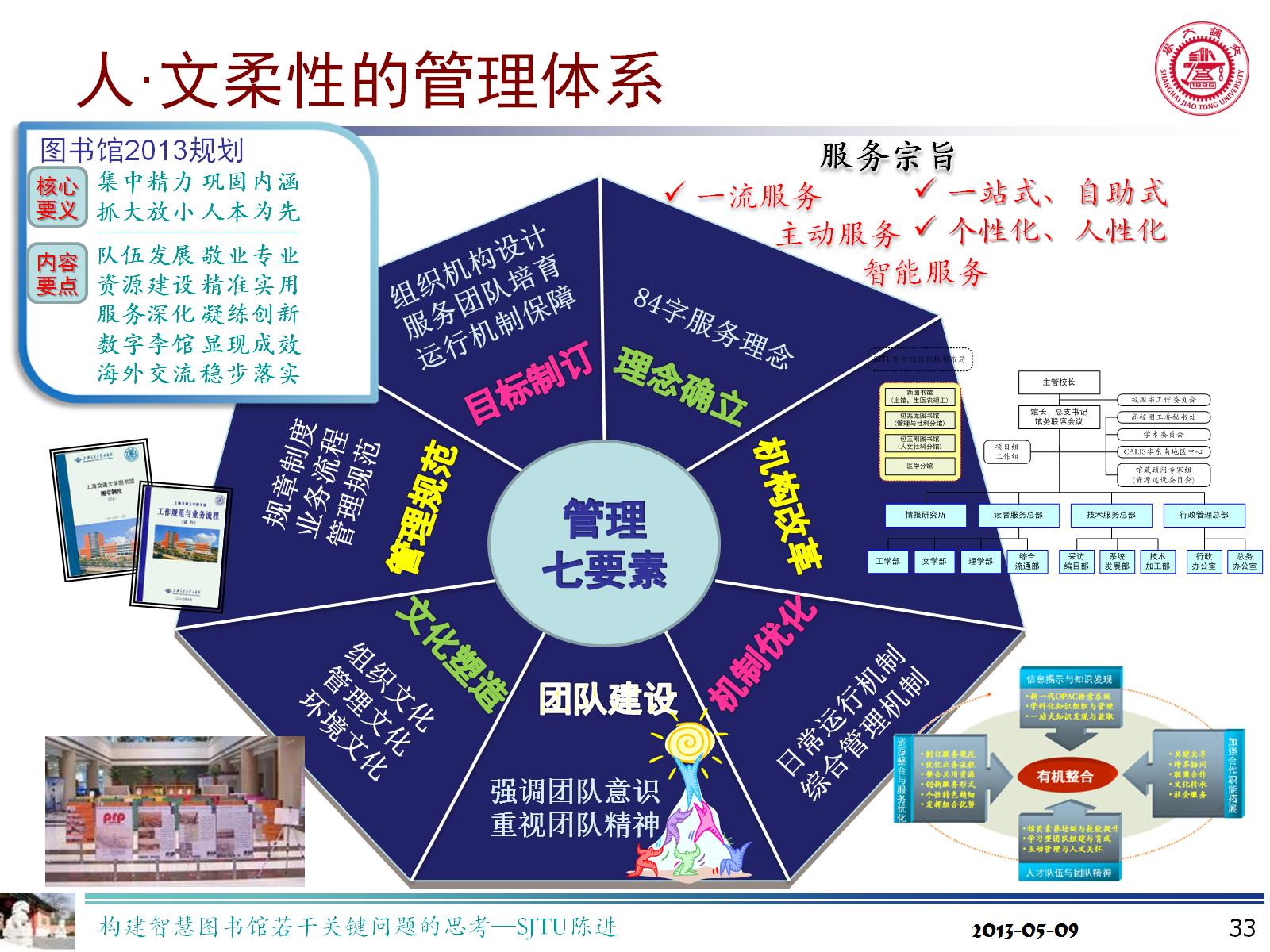 人·文柔性的管理体系
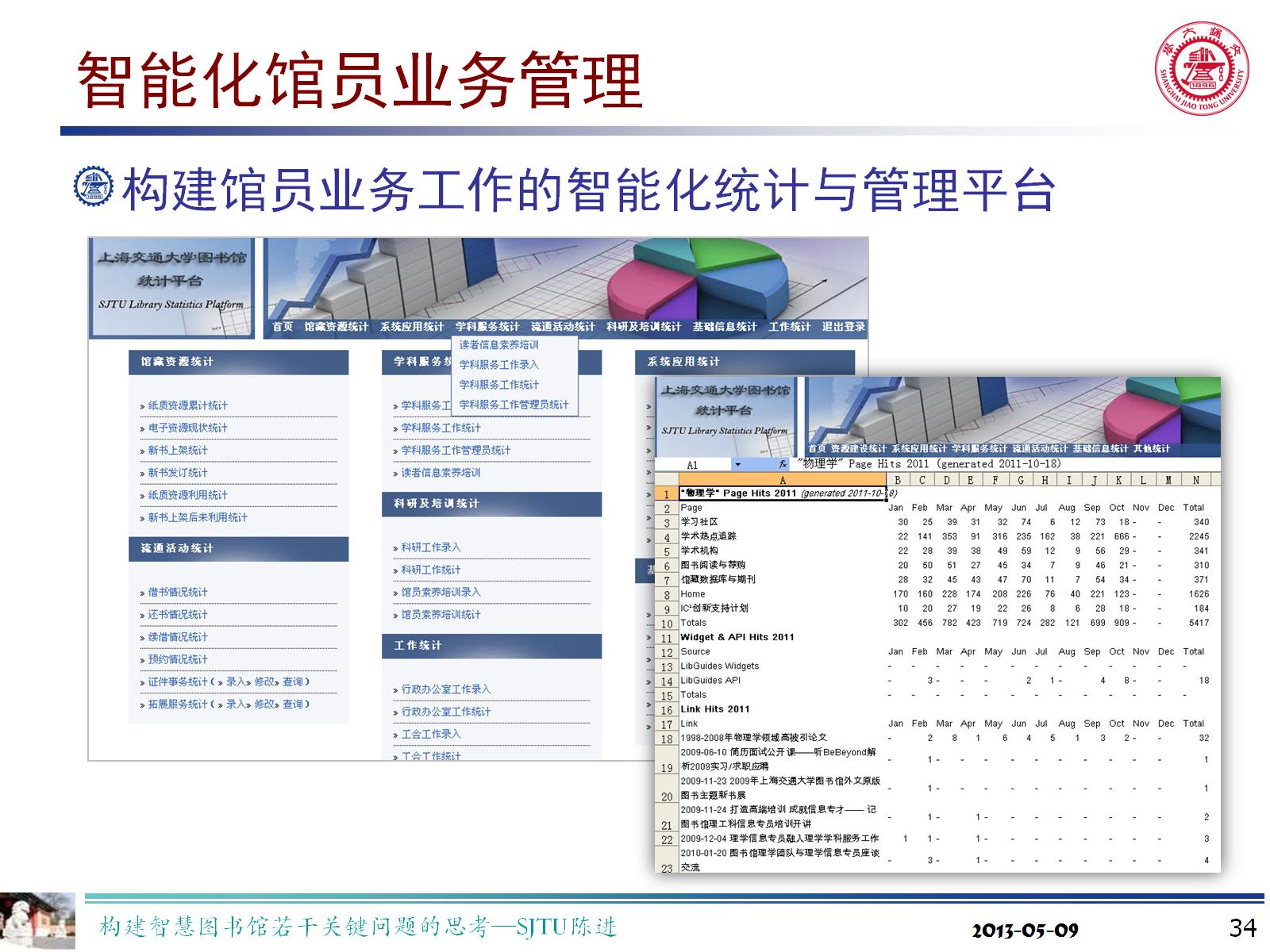 智能化馆员业务管理
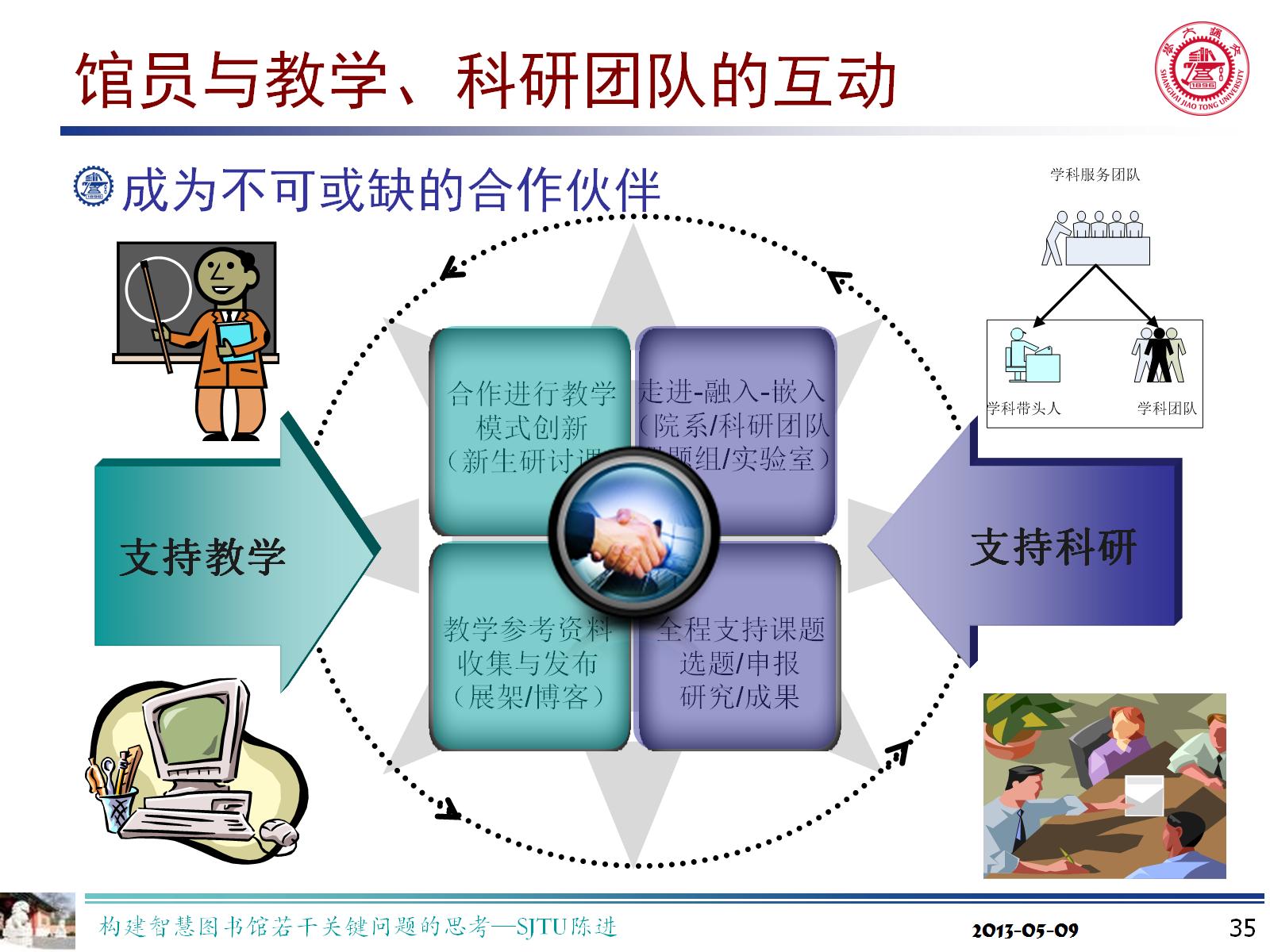 馆员与教学、科研团队的互动
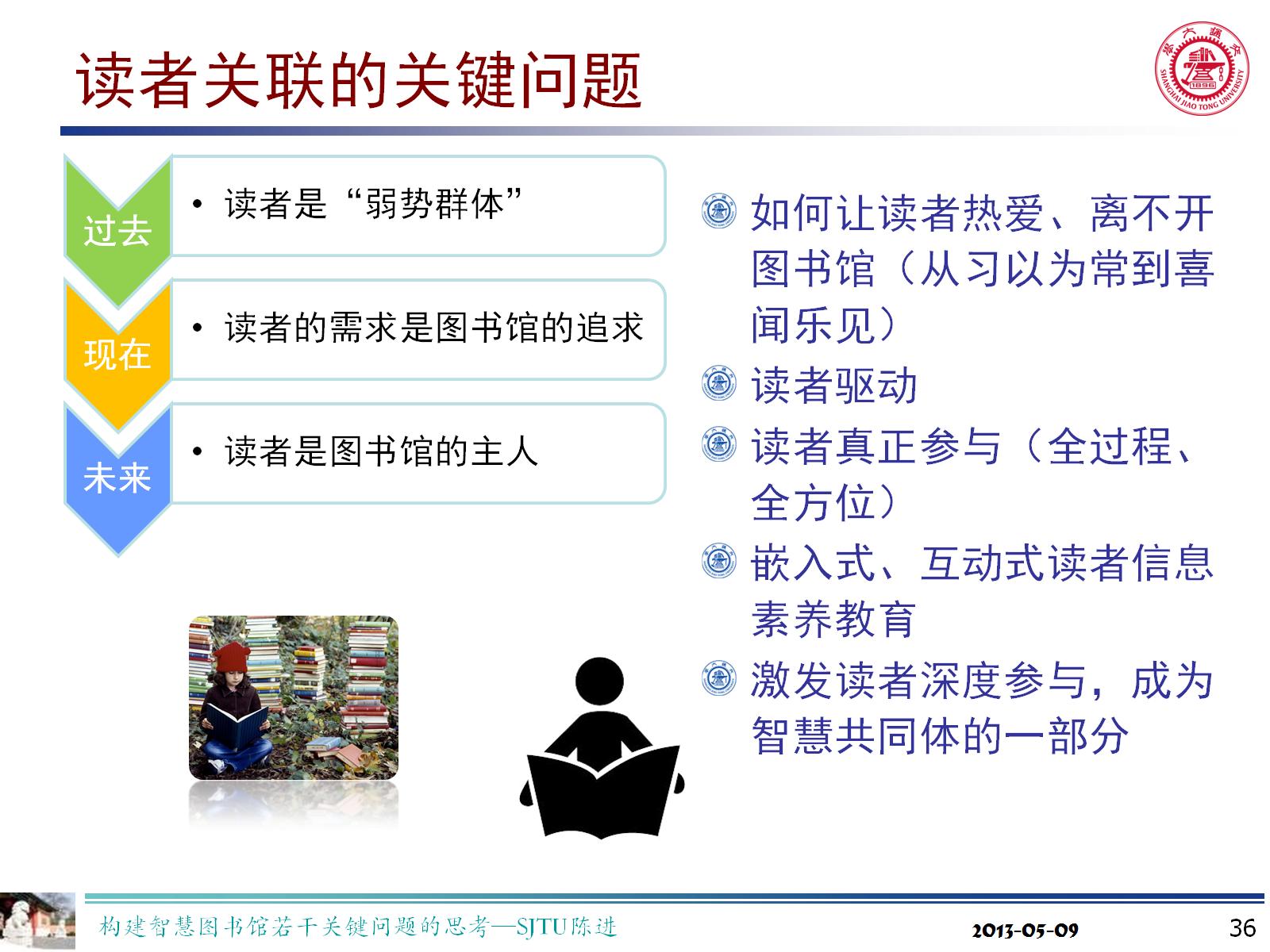 读者关联的关键问题
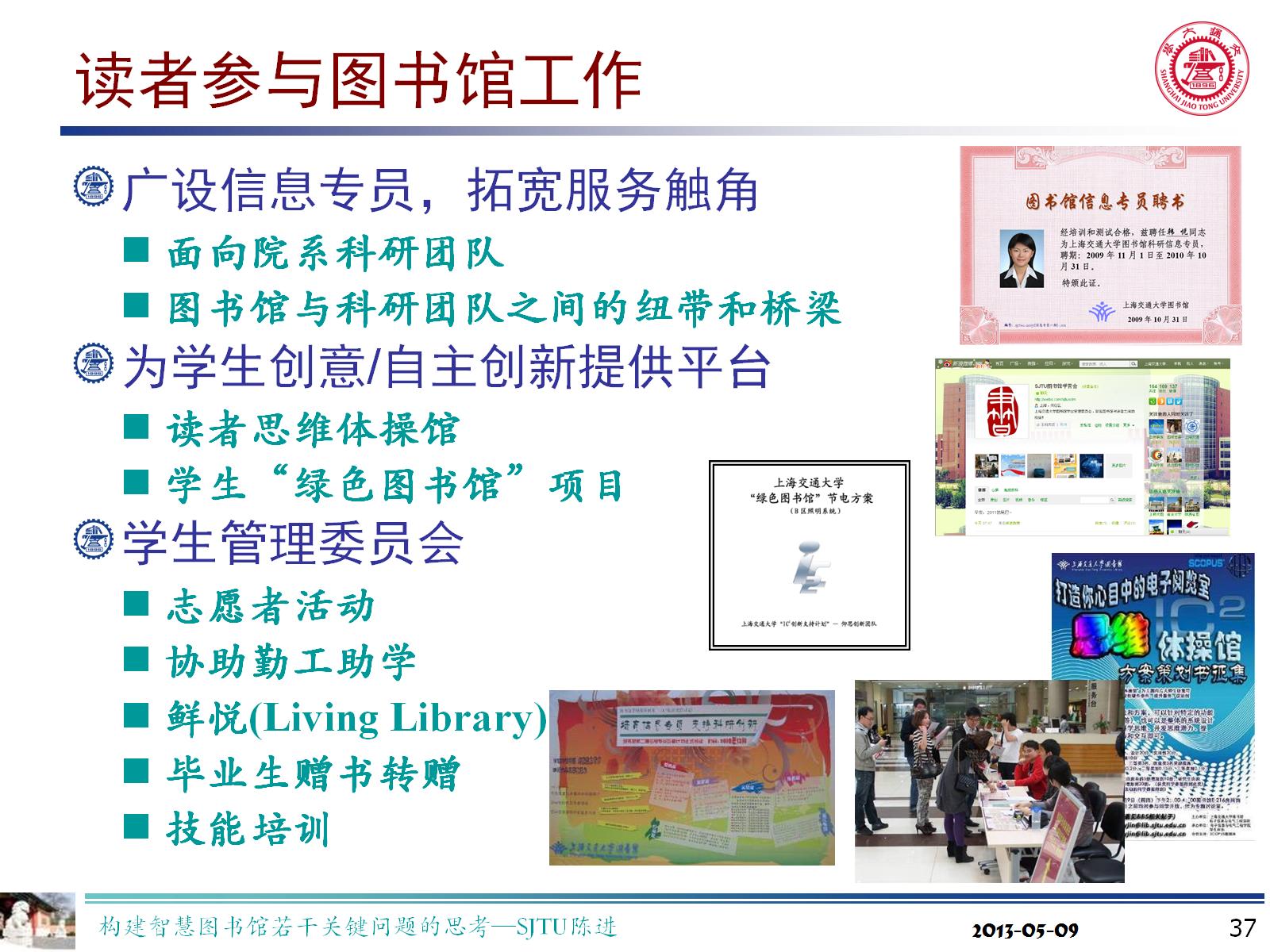 读者参与图书馆工作
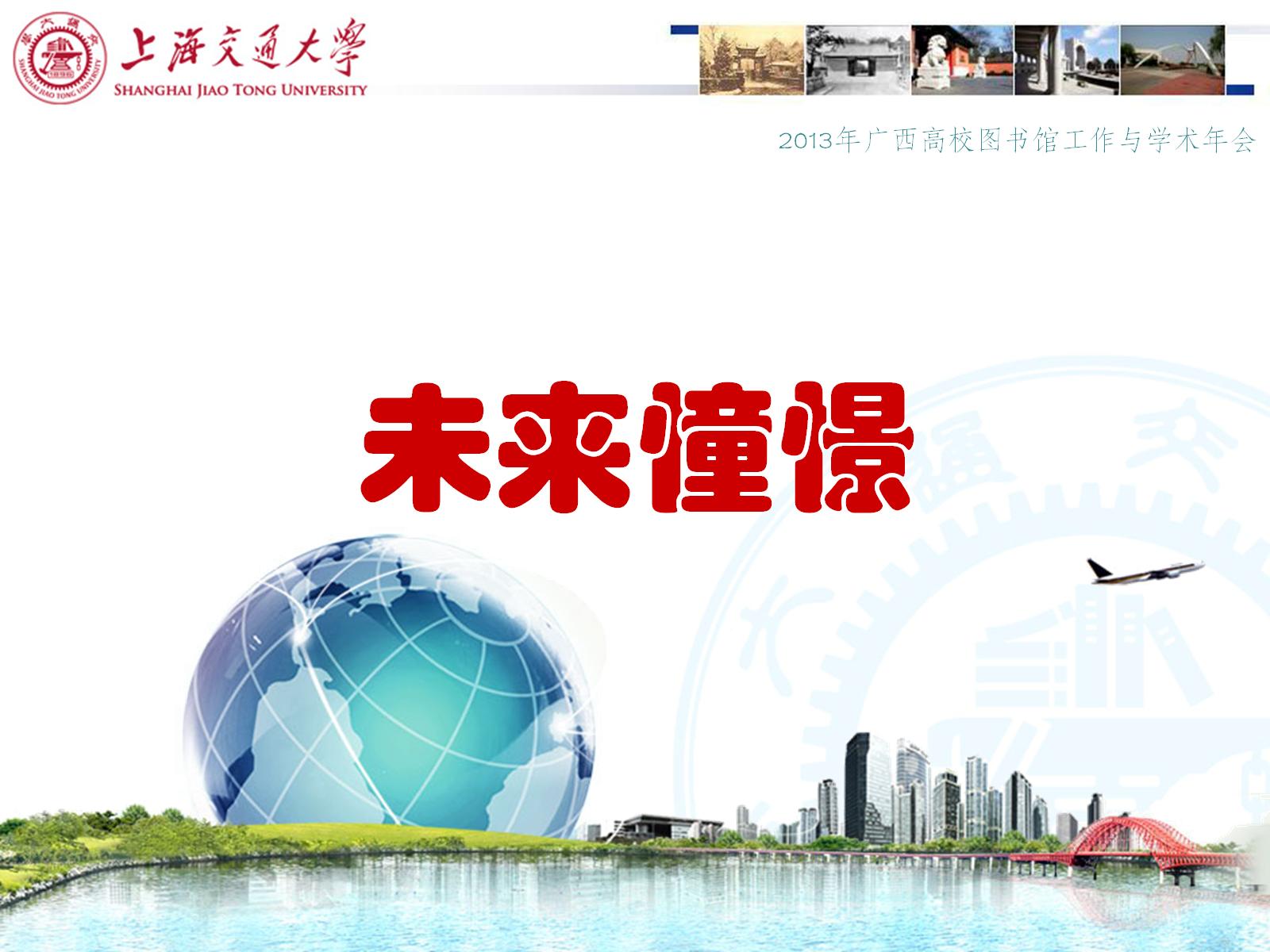 未来憧憬
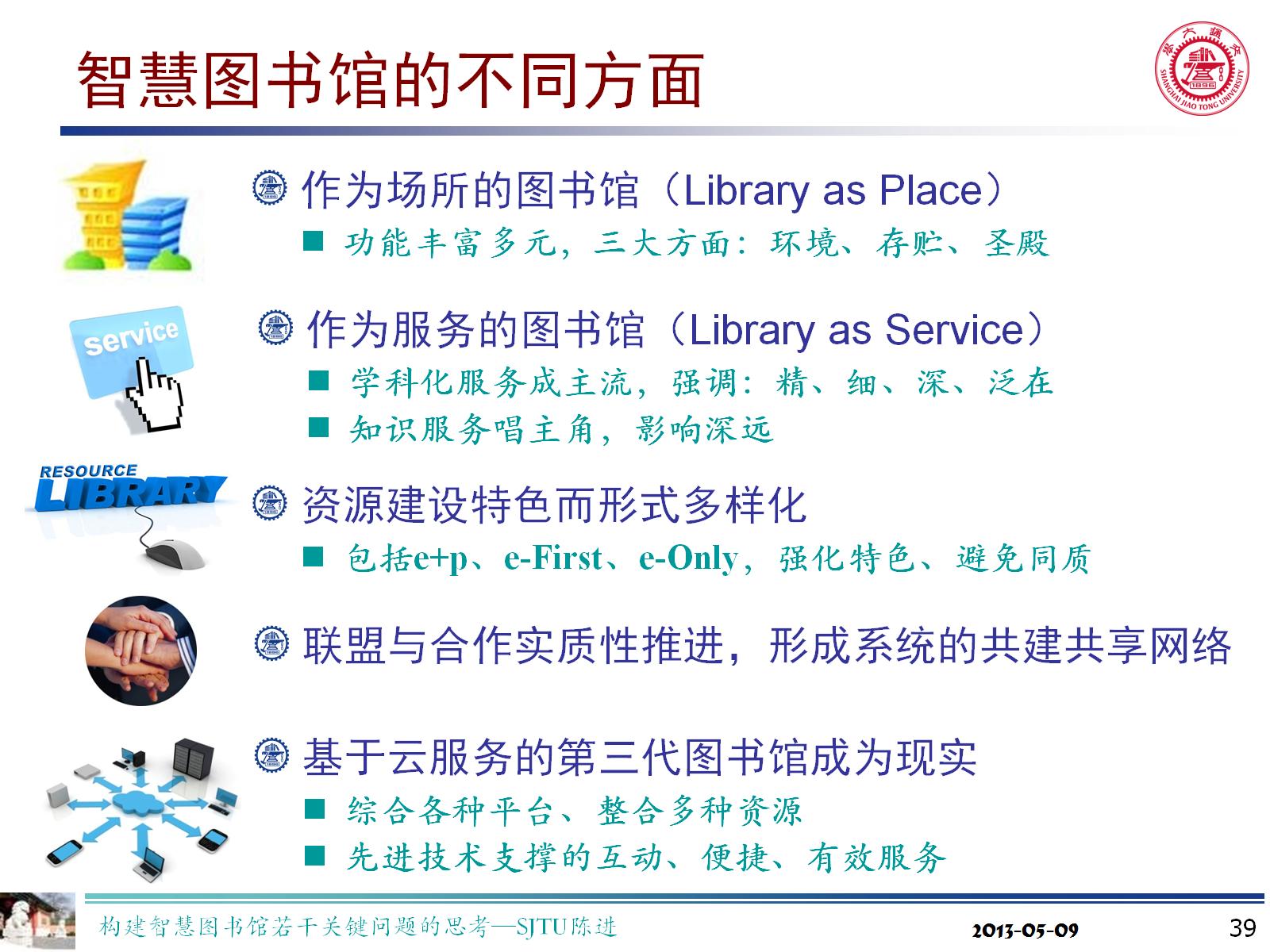 智慧图书馆的不同方面
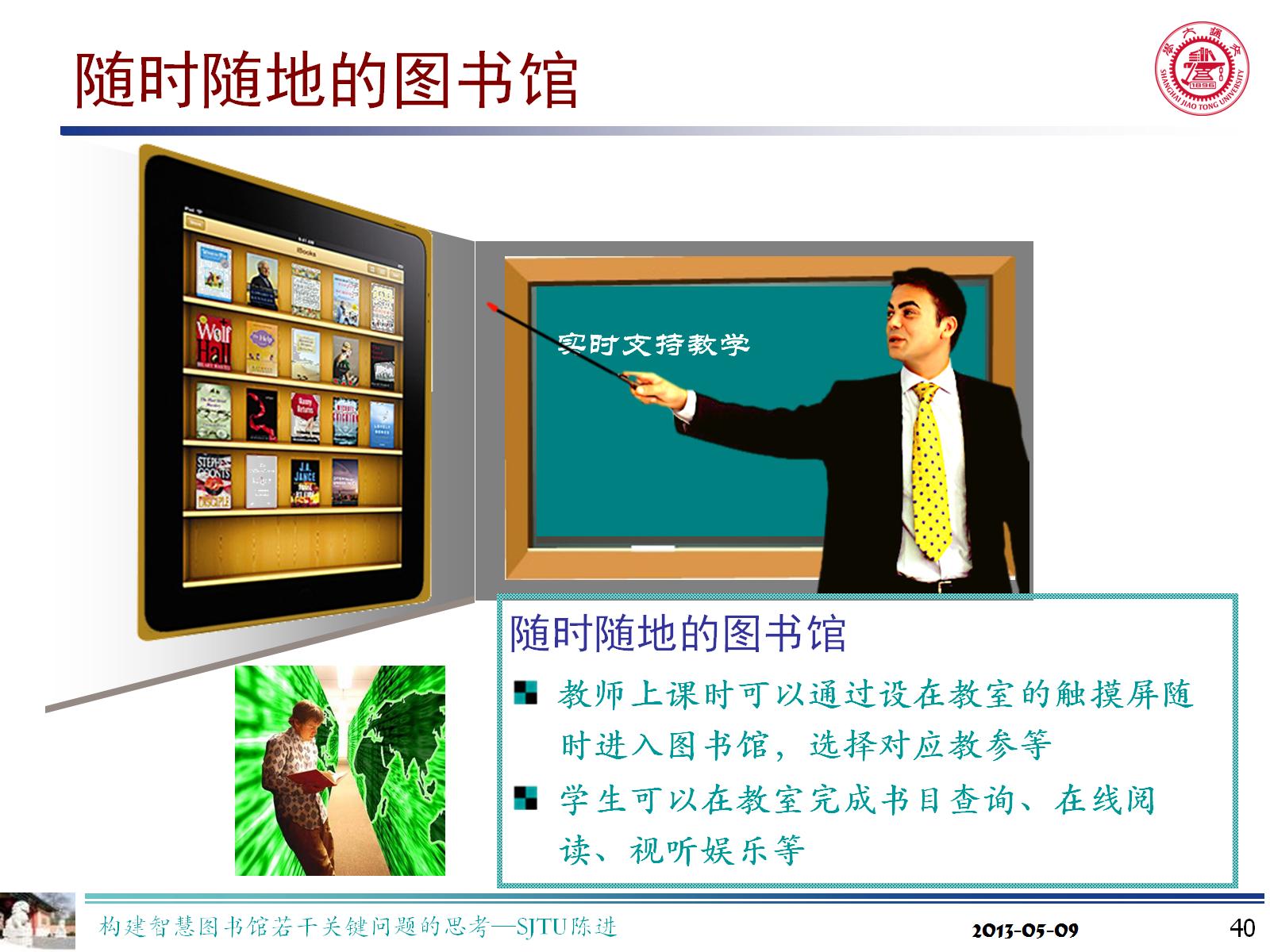 随时随地的图书馆
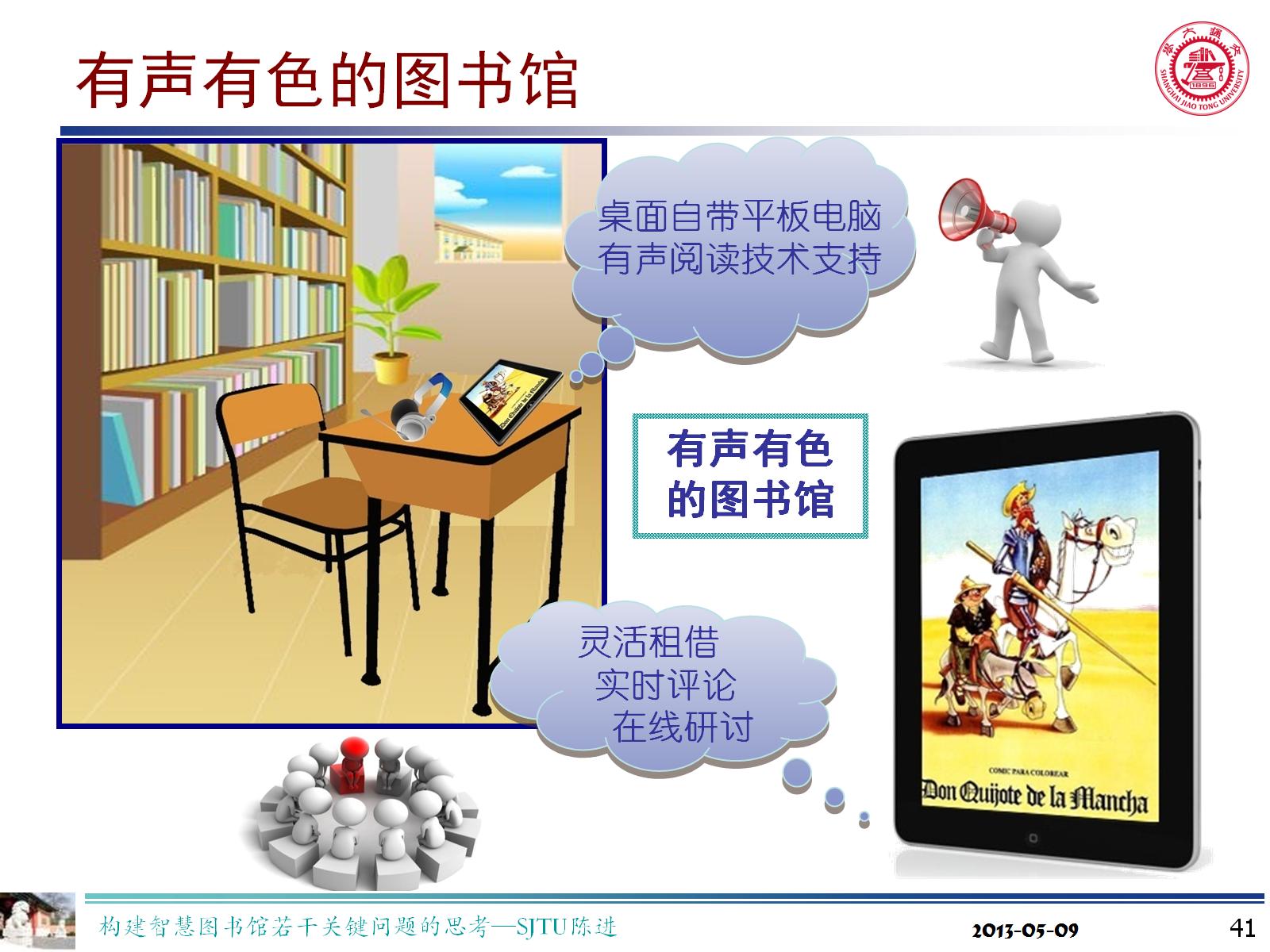 有声有色的图书馆
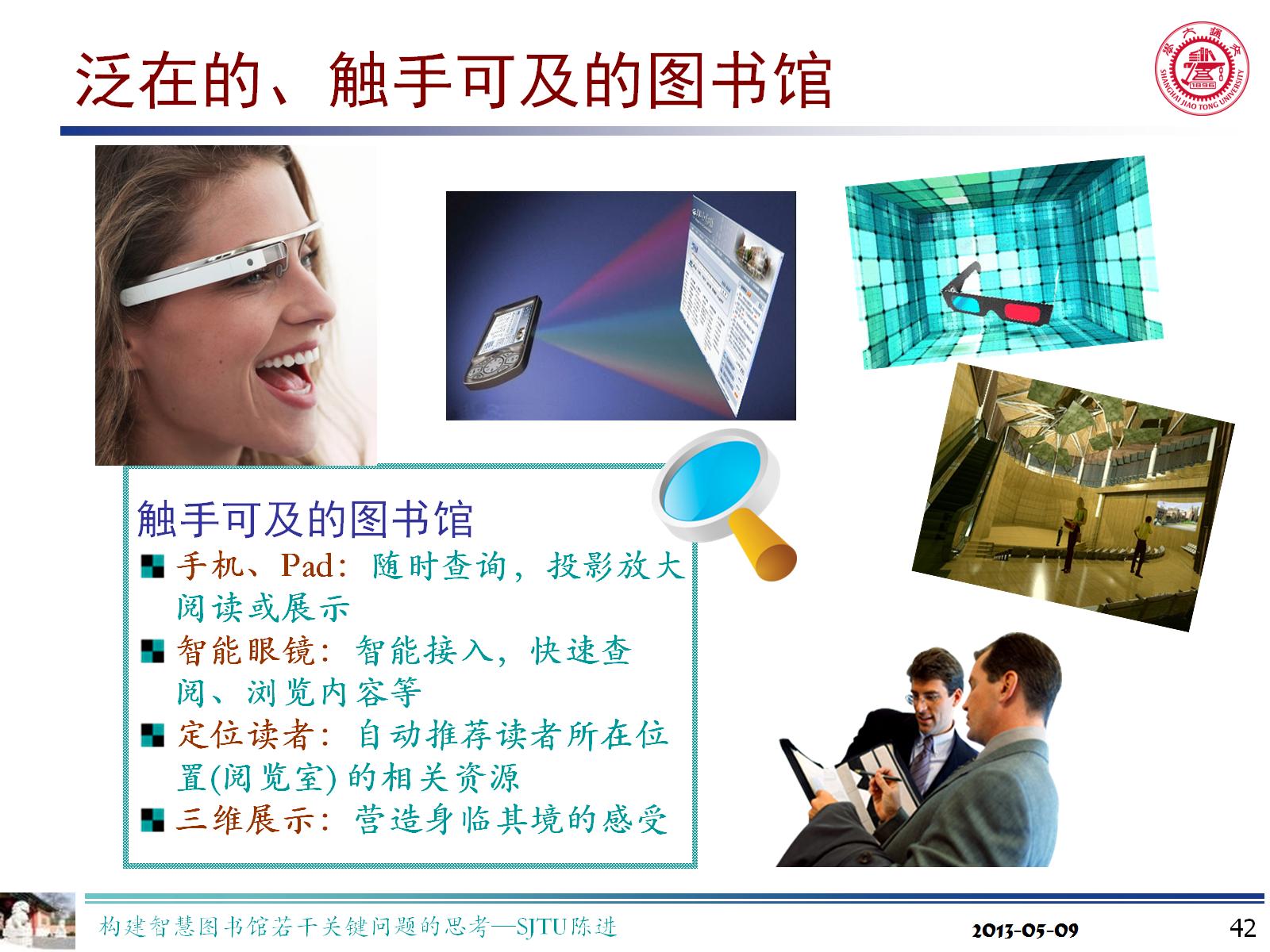 泛在的、触手可及的图书馆
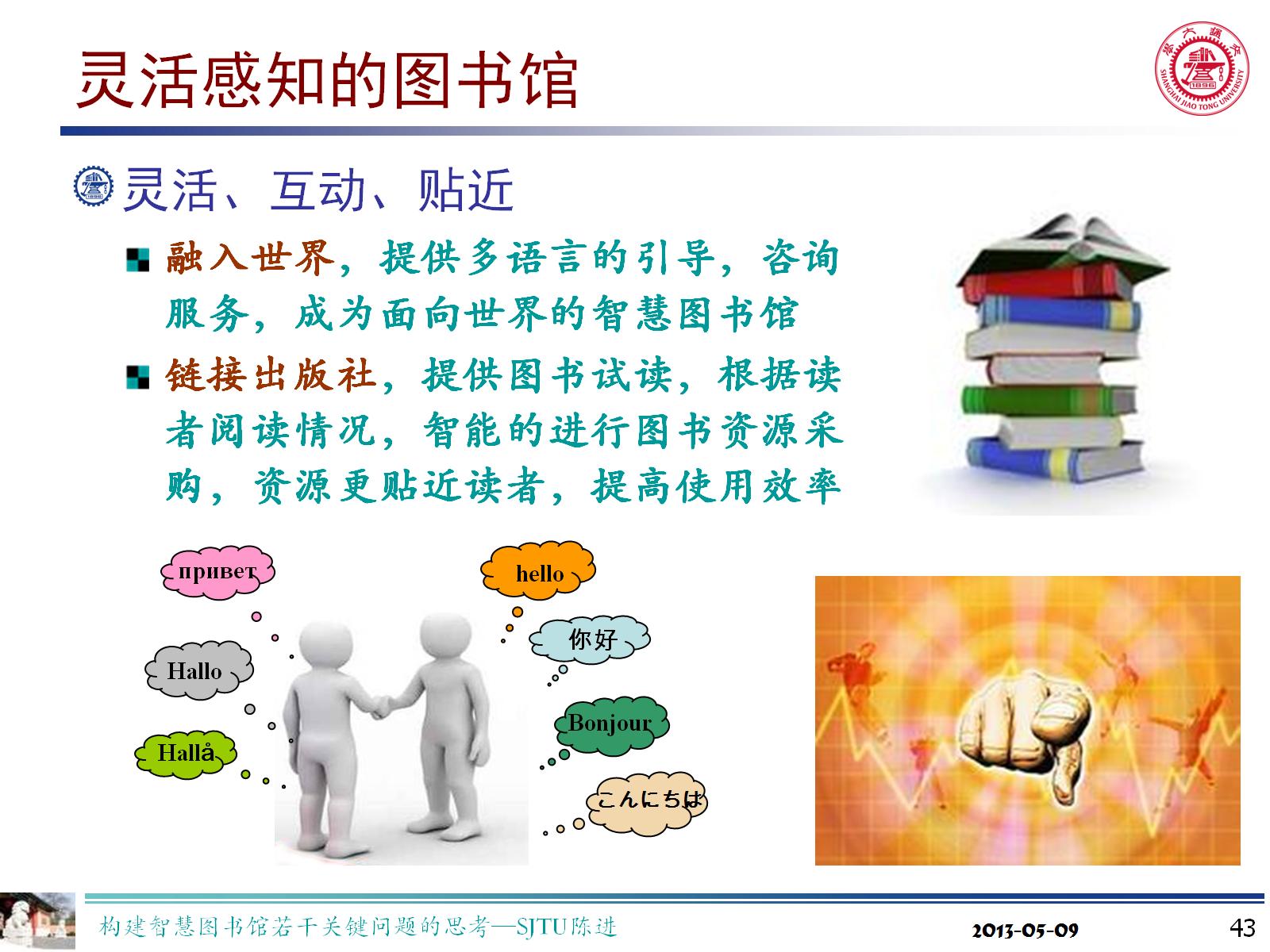 灵活感知的图书馆
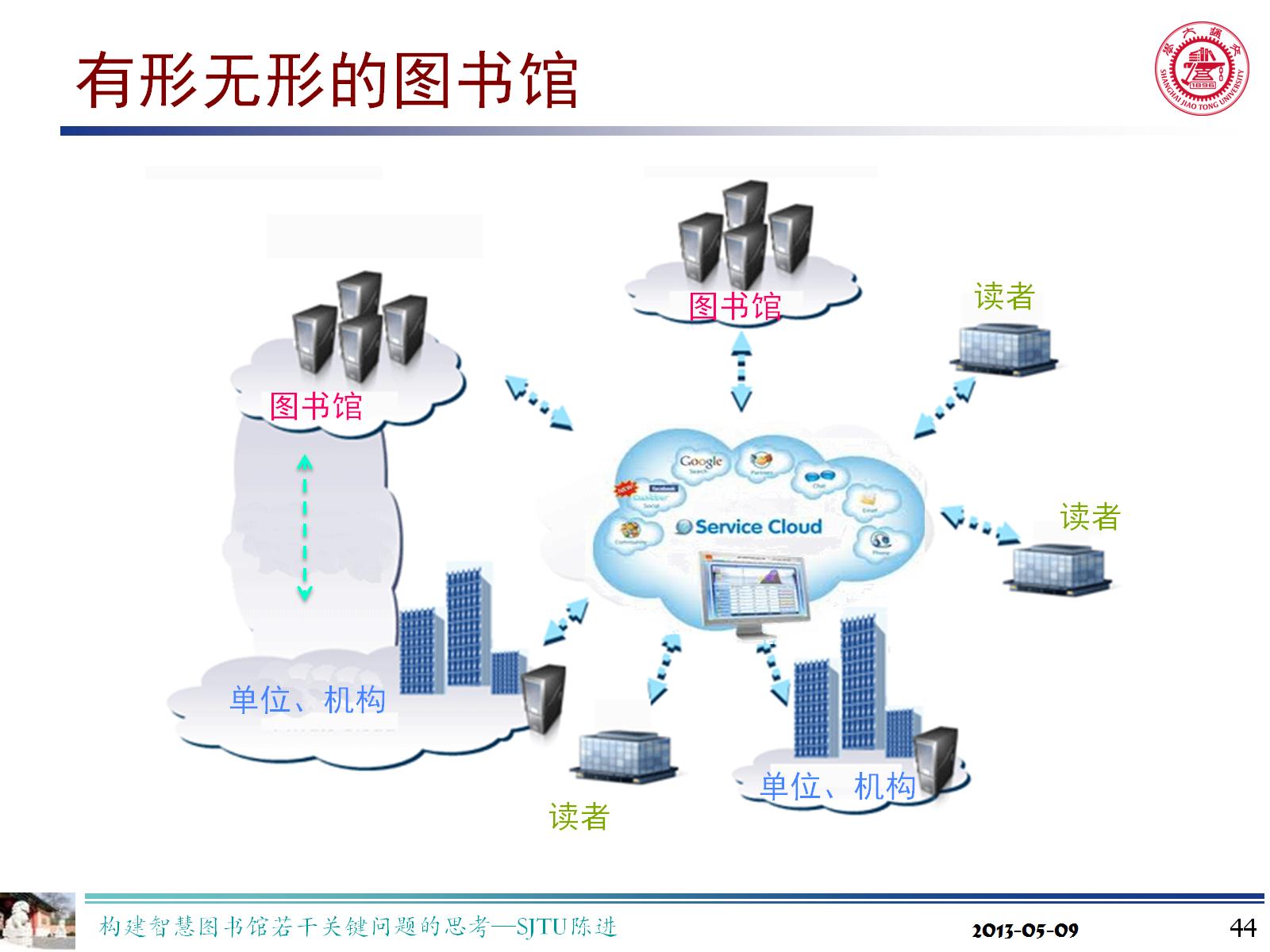 有形无形的图书馆
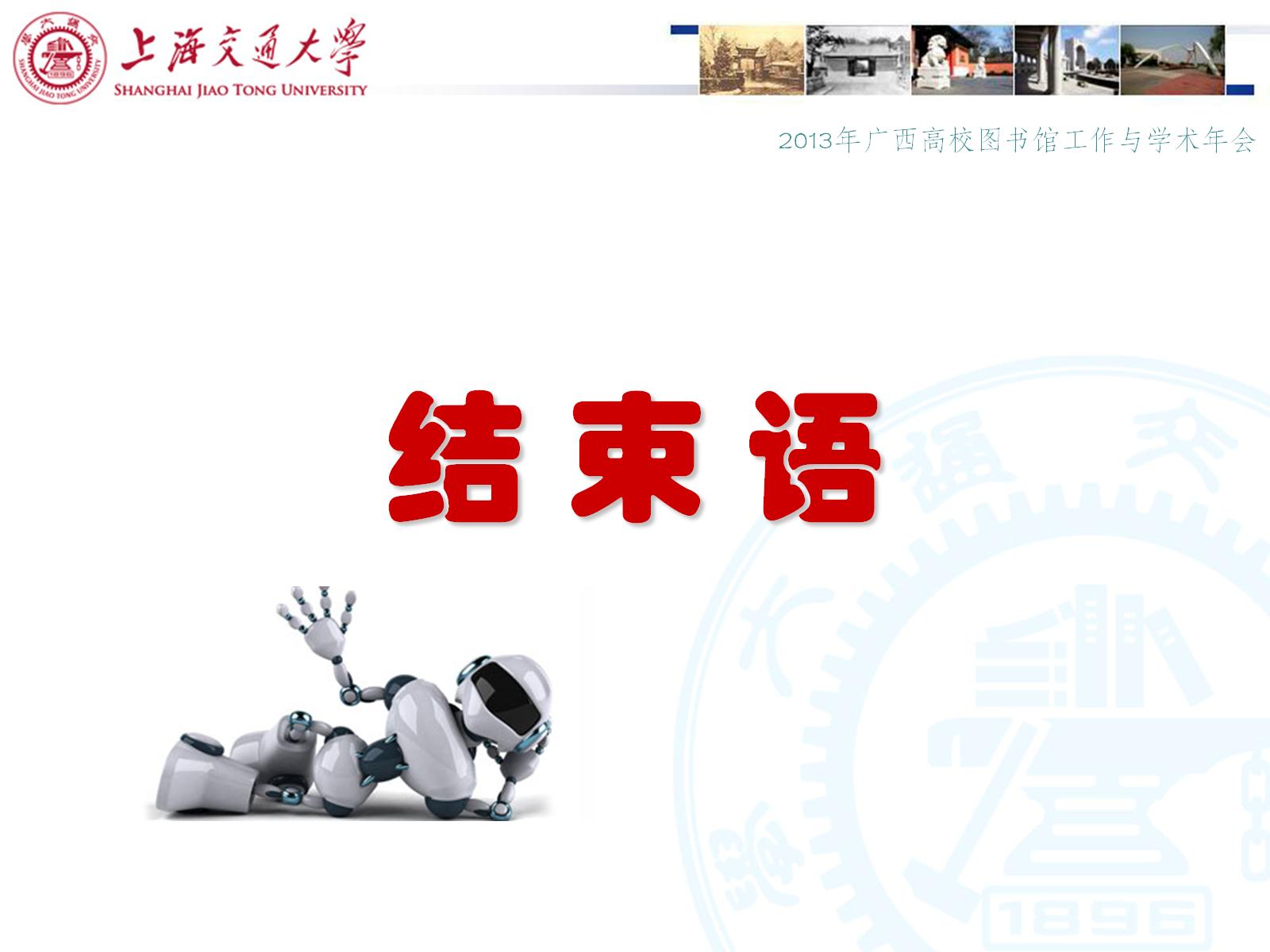 结 束 语
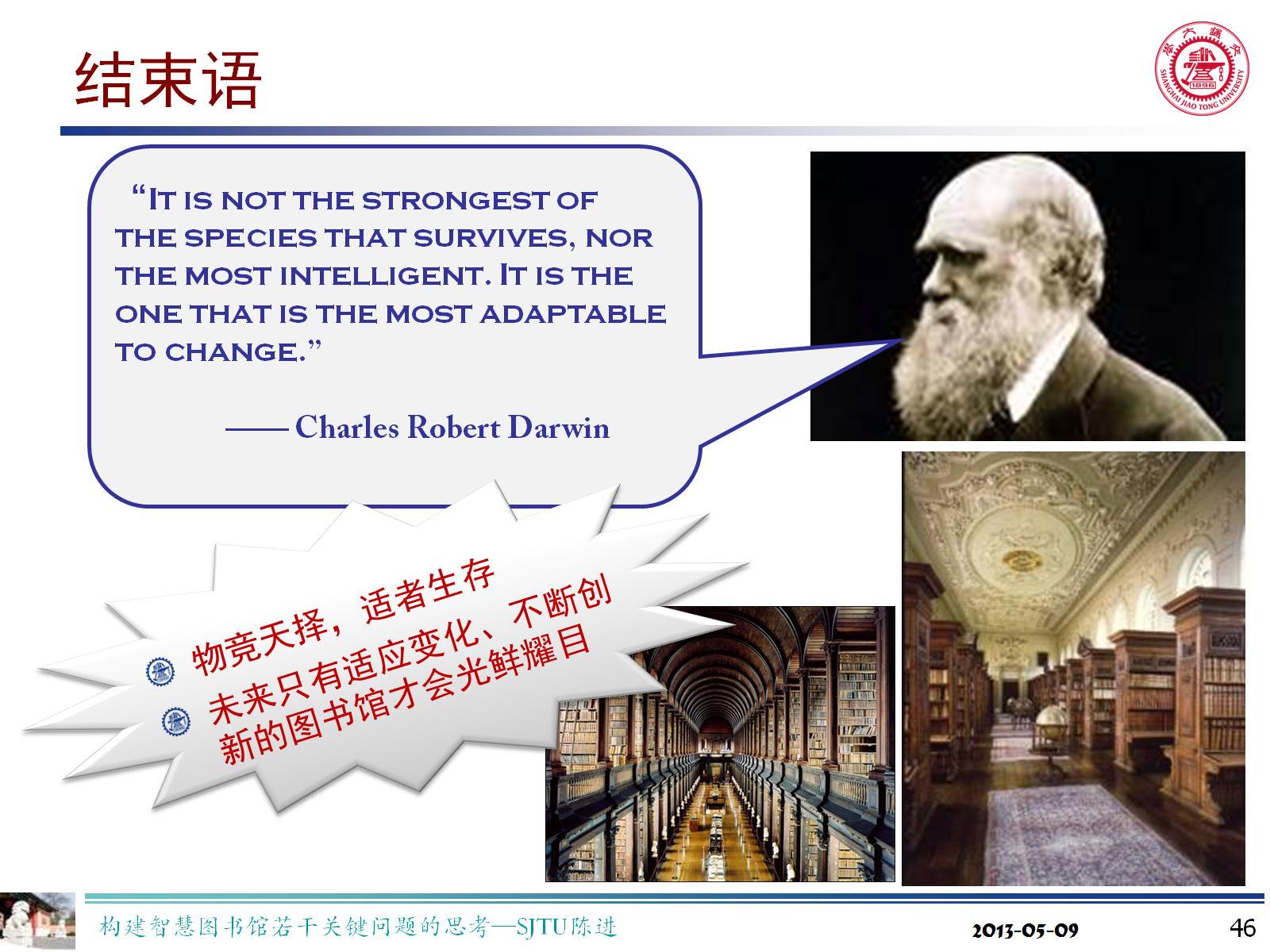 结束语
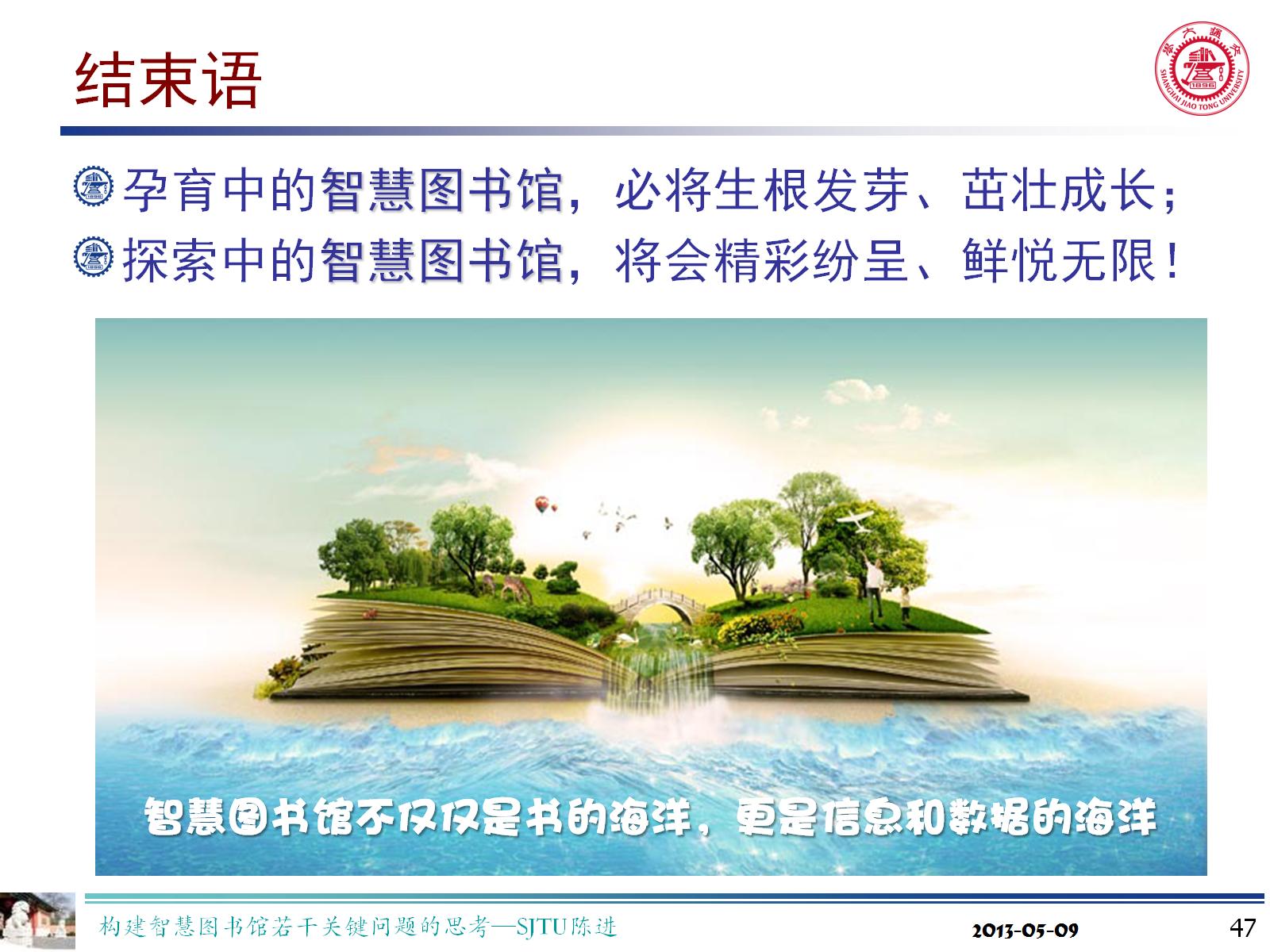 结束语
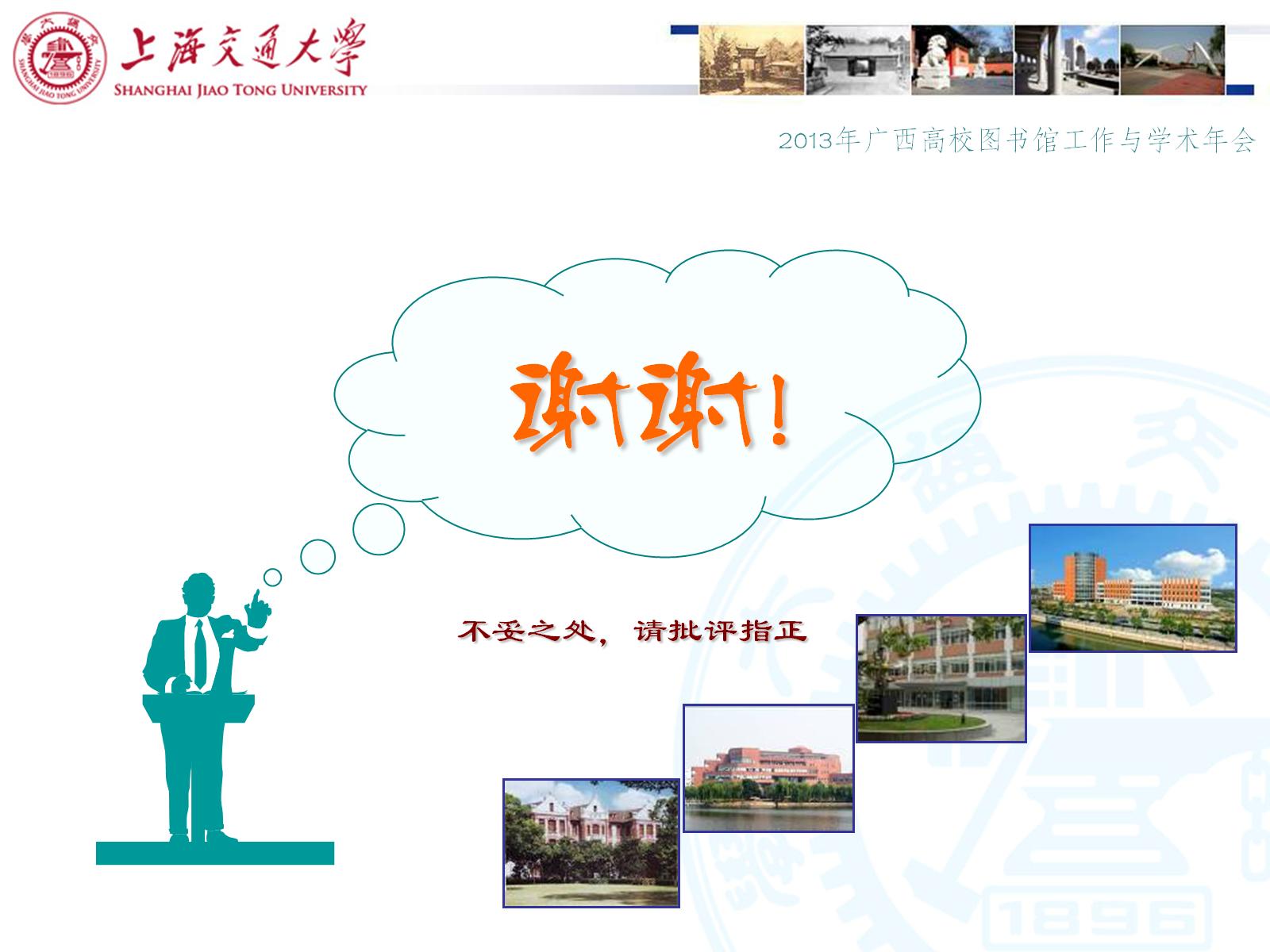